Finnish teachers’ professionalism is built through research based teacher education and supported by the school site SIMO EDUCACIÓN 2015, Madrid from 28th to 30th October 2015
Jari Lavonen, Department of Teacher Education, University of Helsinki, Finland
Jari.Lavonen@Helsinki.Fi
[Speaker Notes: An Innovative School Model (ISM) is analysed theoretically and empirically especially how this model support the design and adoption of educational innovations. The ISM emphasises versatile leadership, teachers’ professionalism, meaningful learning, versatile physical and virtual learning environments and, moreover, the versatile use of networks and partnerships of the school. The model activates teachers, pupils, school principal, parents and other collaborators from the society nearby to generate ideas together for school development. Three teachers of one school, recognised as innovative, were interviewed in order to understand how teachers experienced the operations of the school operating according to the ISM. All interviewed teachers agree the importance of common values and versatile communication in the context of ISM


Thank you for your mail and invitation. I took a look for the web page of the conference and I find the topics very interesting. So, I am glad to accept the invitation. The topic sounds good for me. Perhaps I will frame my presentation in the frame of professional/effective teacher (these concepts have different meanings). In Finnish teacher education and school a child is in a focus . We really aim to offer equal possibilities for all children. The outcome of this policy is very well seen in the outcomes of PISA results. In Finland the low-achieving students perform much much better than, for example, in UK.]
Republic Finland
In northern Europe, area of 340 000 km2 (70% of Spain)
5,4 million people (12% of Spain)

Success in - welfare - education
2
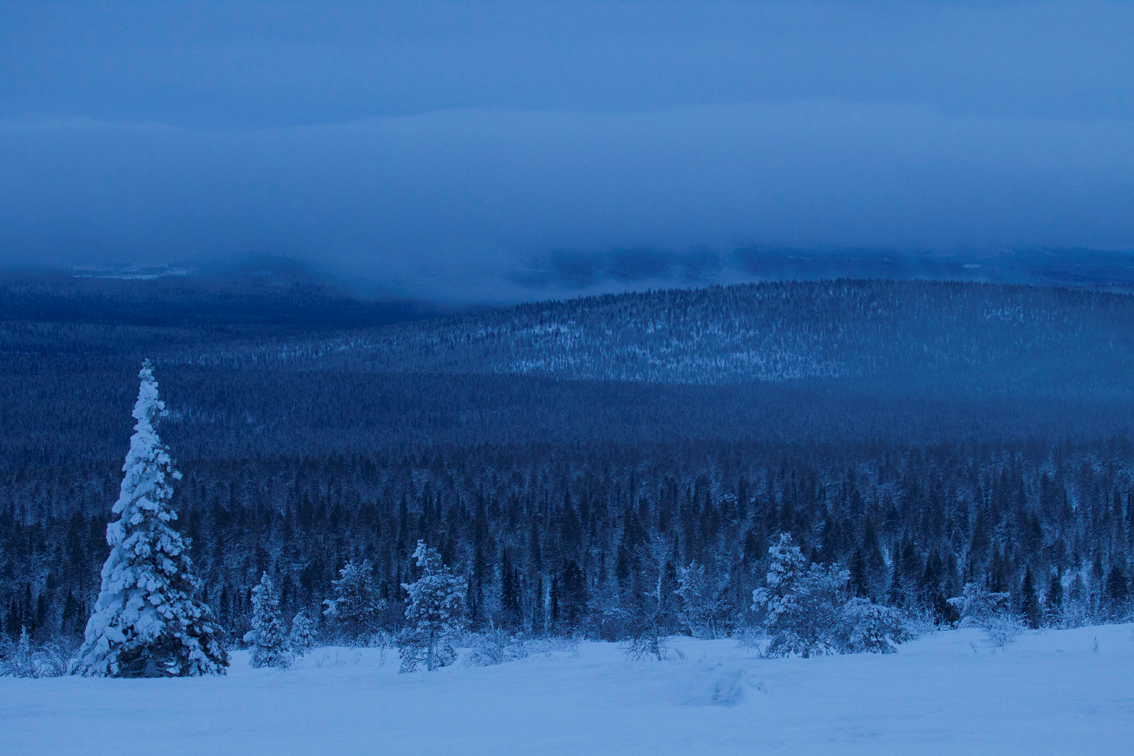 Content of the presentation1. Finnish Educational Context2. Education of professional Teacher     at the University of Helsinki3. Examples of continuous improvement of          education by the professional teachers at     the school site3. How do school site supports the     professionalism of teachers
3
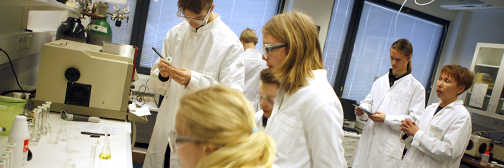 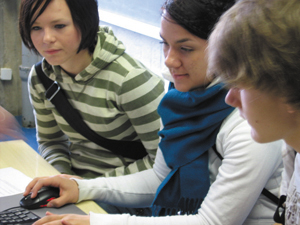 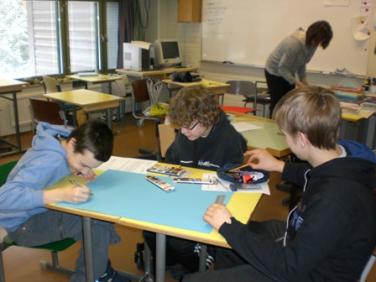 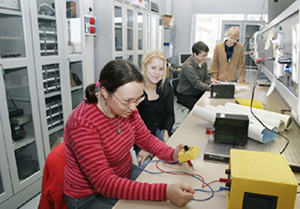 1. Finnish education context
4
4
Common, consistent and long-term policy
	- models for teacher and compulsory education  are 40 years old- teachers are qualified and committed- support to the development of broad literacy
Educational equality (especially in comprehensive school) - education is free, including books, meals, health care, …-  schools do not select their students (school districts)-  well-organised special education (inclusion) and counselling
3.	Devolution of decision power to the local level  - a headmaster is a pedagogical leader (leadership) - local authorities (together with the teachers) plan local    curriculum, allocate resources, ...  - school based  and encouraging assessment
The culture of trust and co-operation:          national level – district – school – families - no inspectors, no national exams … - no private tutoring or evening schools
Characteristics of Finnish Education Laukkanen (2008), Niemi et al. (2012), Sahlberg (2011)
Common, consistent and long-term policy

Educational equality  - education is free in first and second scyles - well-organised special education (inclusive education/    personalised learning) and counselling

Decentralisation  - leadership and management at school level  - no inspectors and testing (comprehensive school) - teachers are responsible to prepare a local curriculum    and classroom based assessment

The culture of trust and co-operation:
5
[Speaker Notes: *Spelling correction for district
*removed “Too” from the focus for outcome based-model
*The format on here might be too large for the slide?]
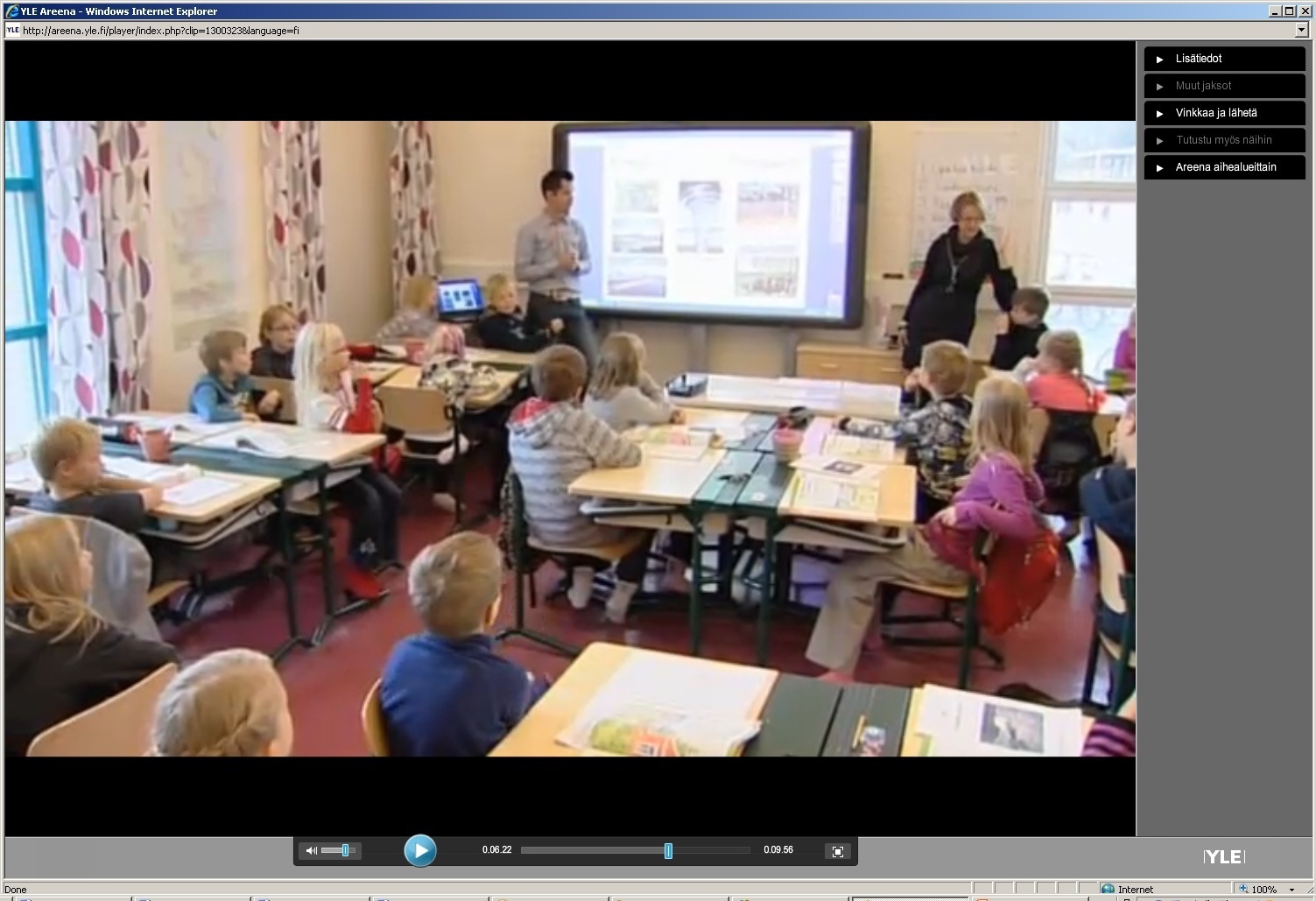 32 pupils at 3rd  grade science class

4 special need pupils are integrated to the classroom
Teacher 1
Teacher 2
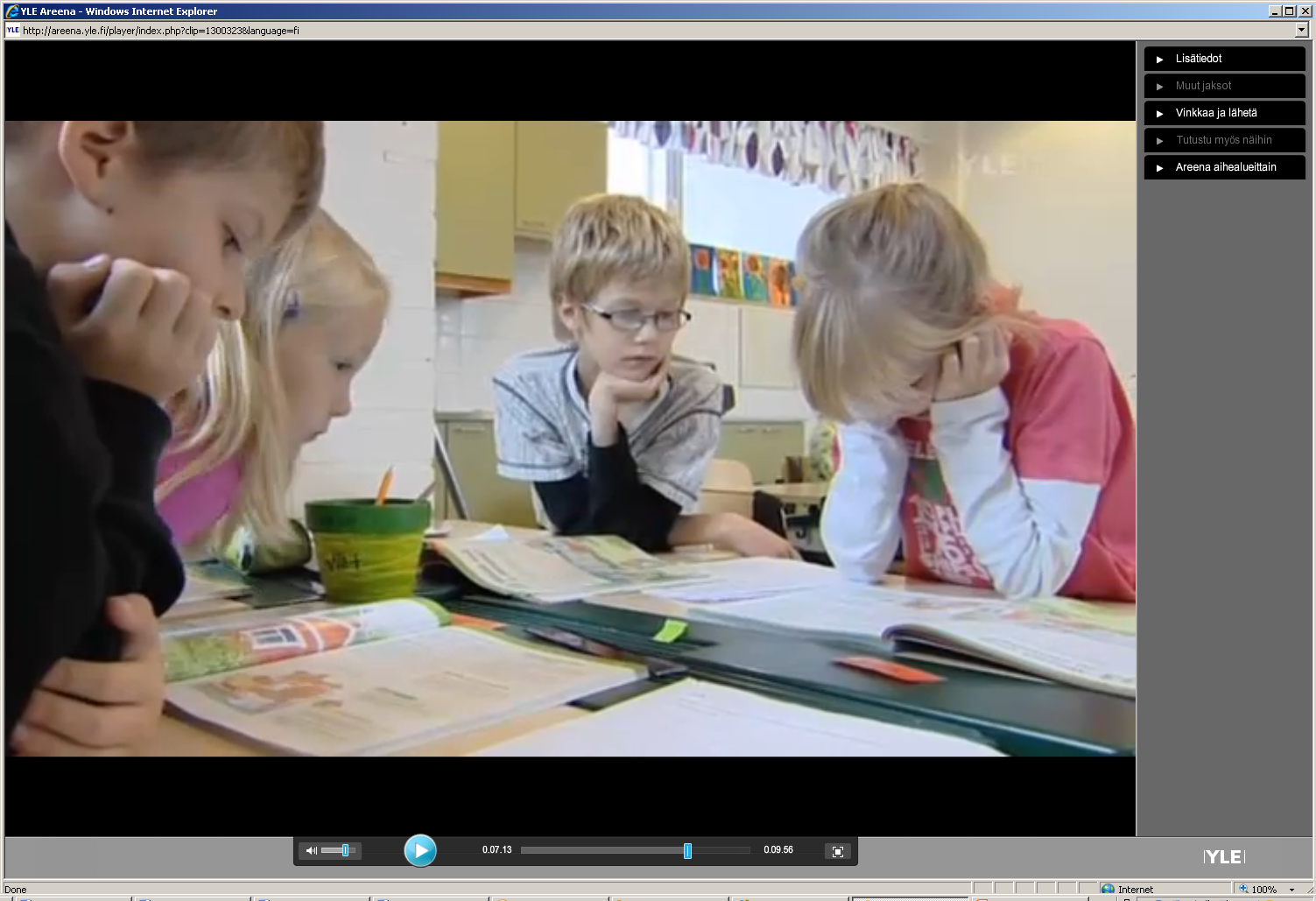 In an inclusive classroom:- Learning in a small   Collaborative group
- Pupils have different   Competencies and    “background” and support    each others learning
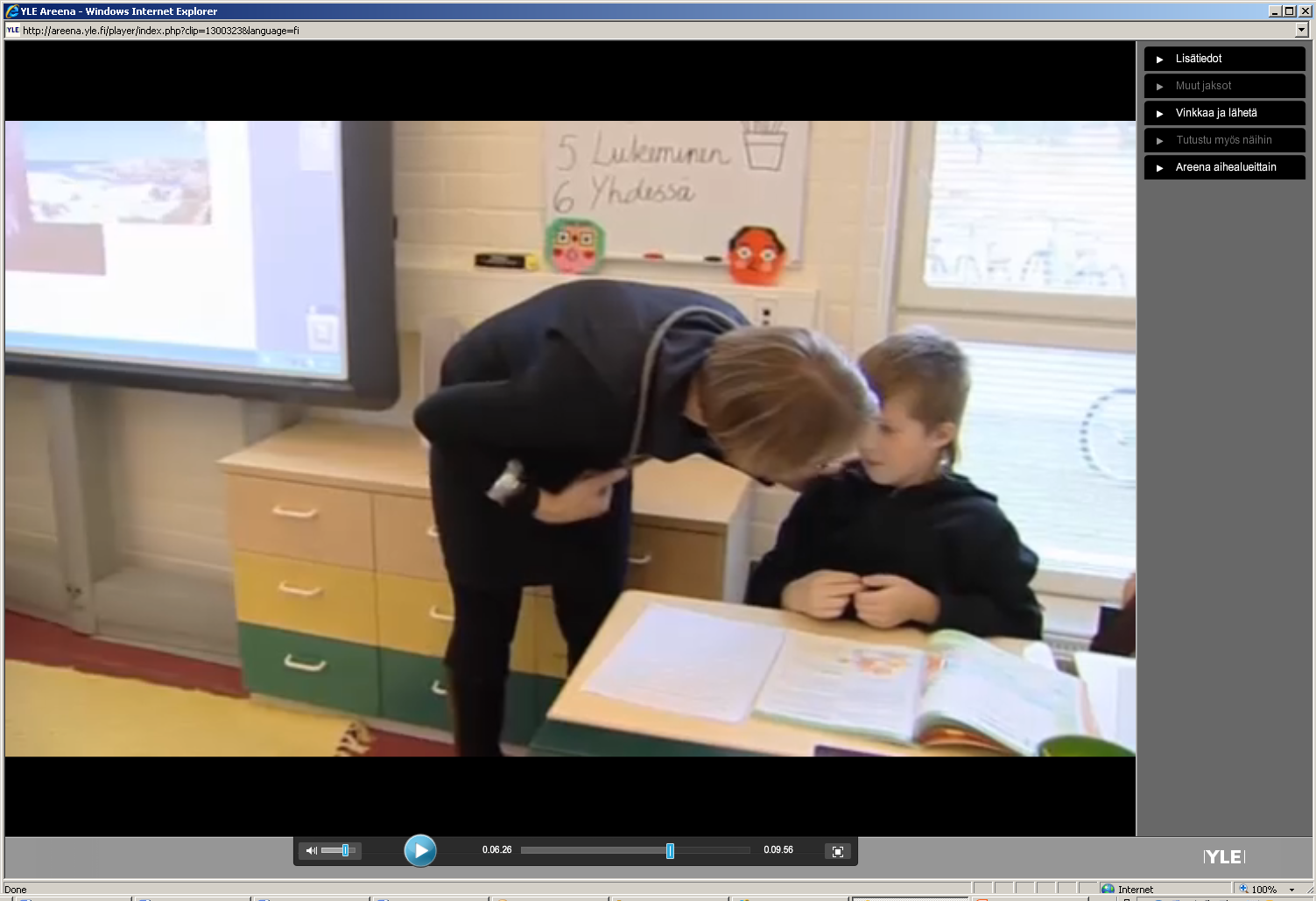 A teacher is supporting and encouraging a special need student.
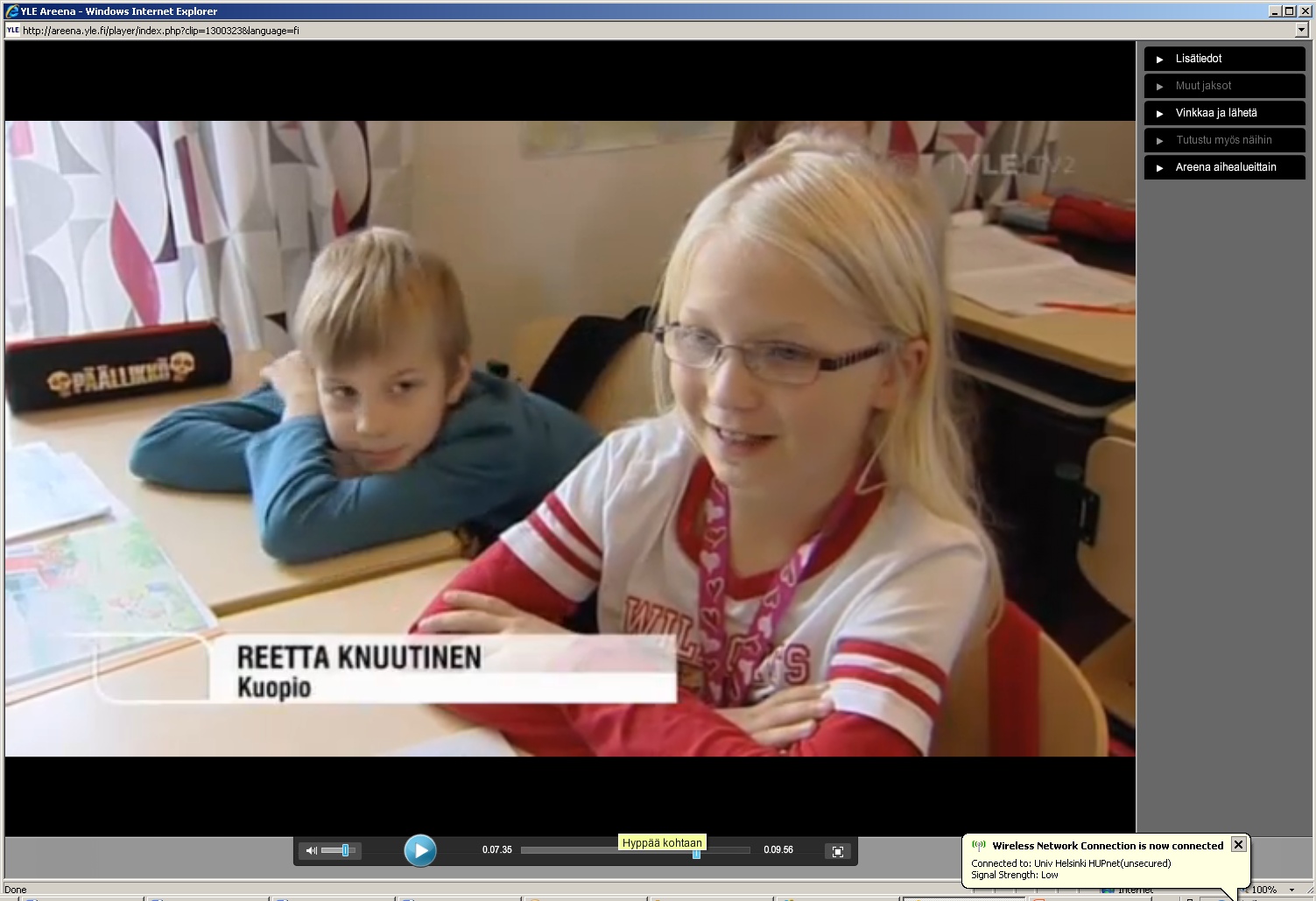 I like this type of learning. It is really nice to engae in learning together.
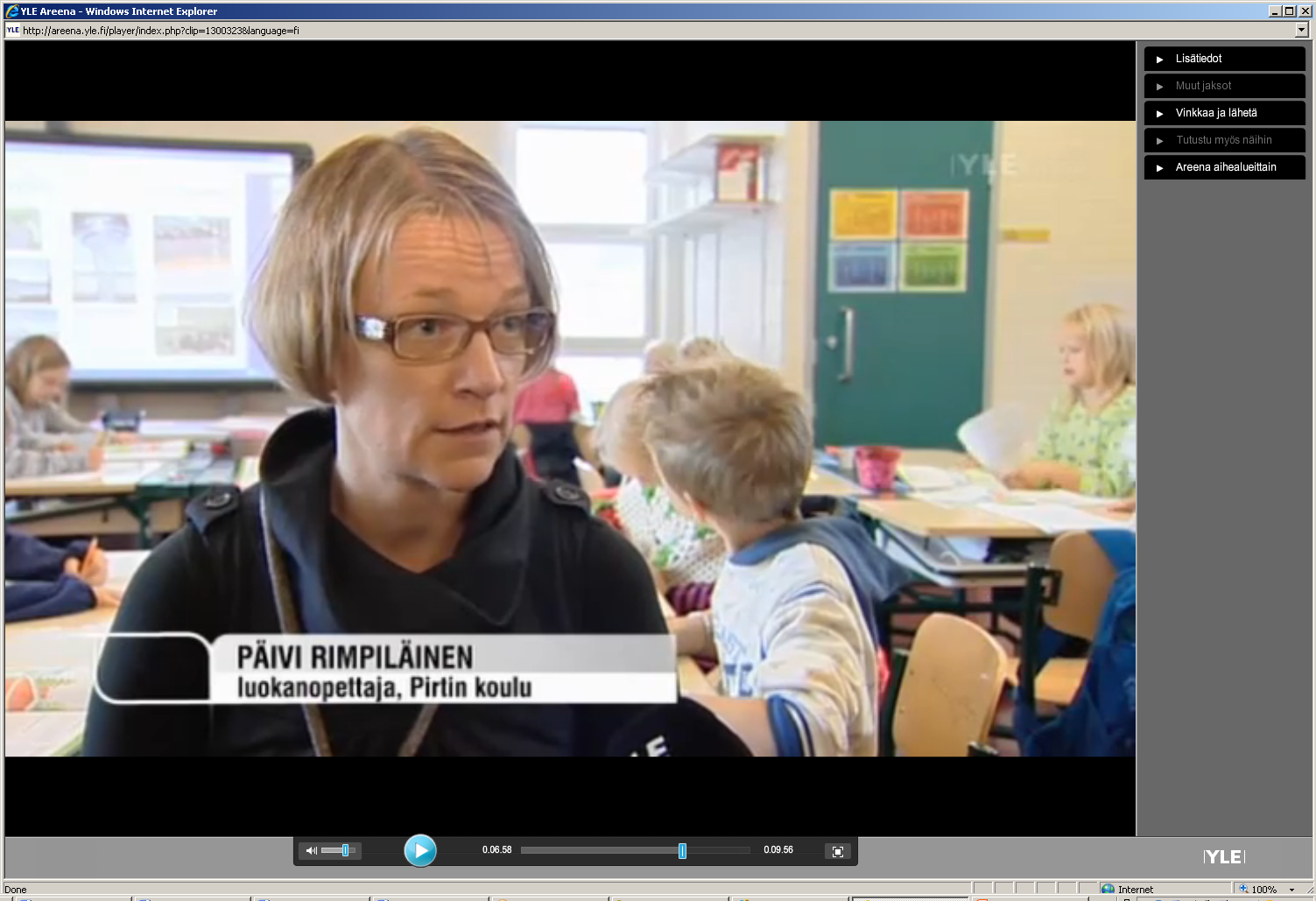 ... It is not necessary, a pupil is ready for a school. Instead a school should be ready for a pupil!
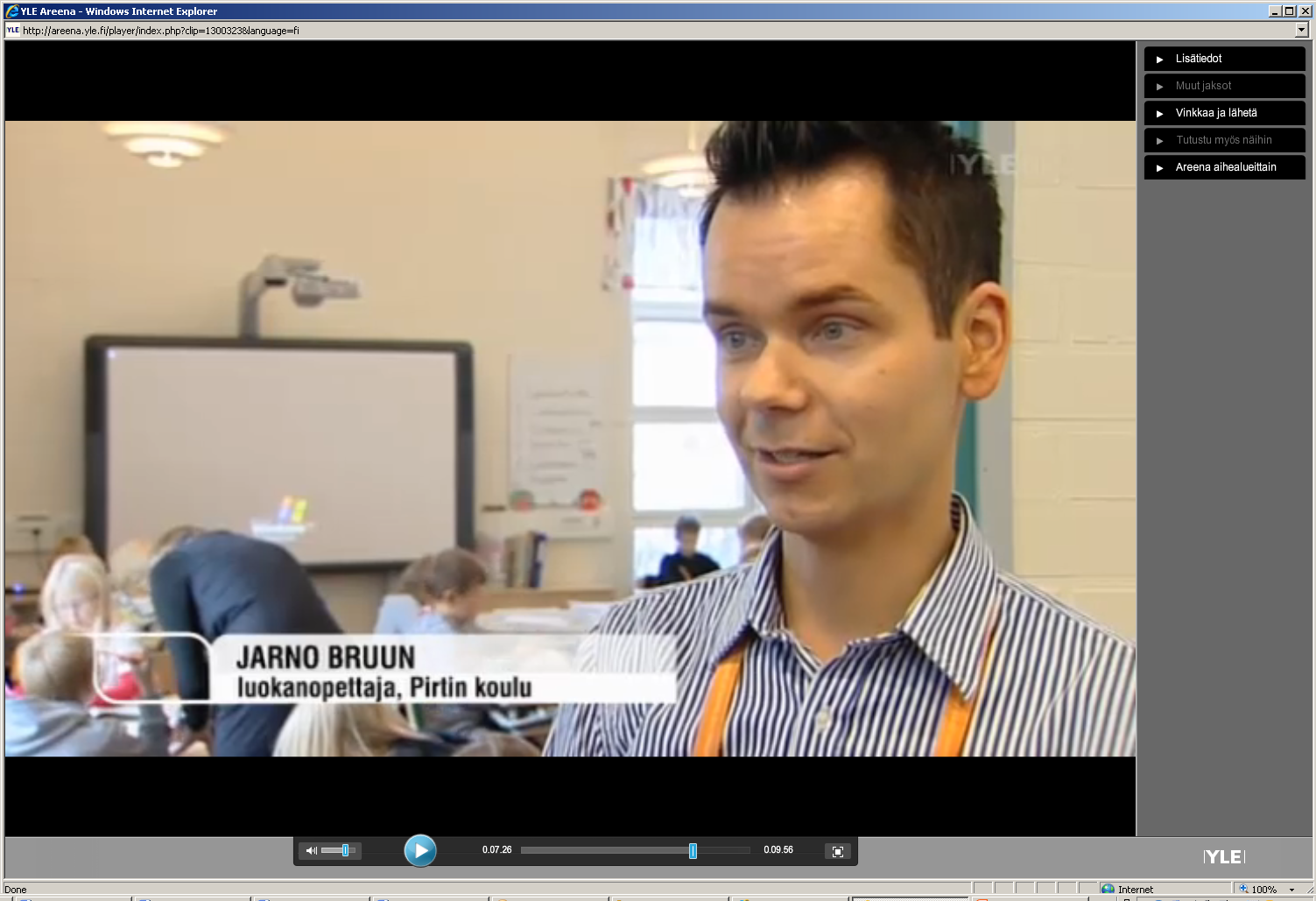 High-achieving pupils work as role models for lo-achieving pupils(support to the development of self efficacy; important in working life)

High-achieving pupils learn skills, like entrepreneurship skills, needed in further studies and in the working life.
School subjects in comprehensive school (total number of lessons hours, yearly)
Optional
subjects
13
Mother tongue
and literature
Other domestic
(Finnish/Swedish)
language   6 (Swedish or Fin)
Physical
42
education, music,
visual arts, craft
Foreign 
languages
56
16
Voulntary
language
History , social
Mathematics
12
studies
10
Science  subjects
32
Civics , religion or
ethics
11
31
13
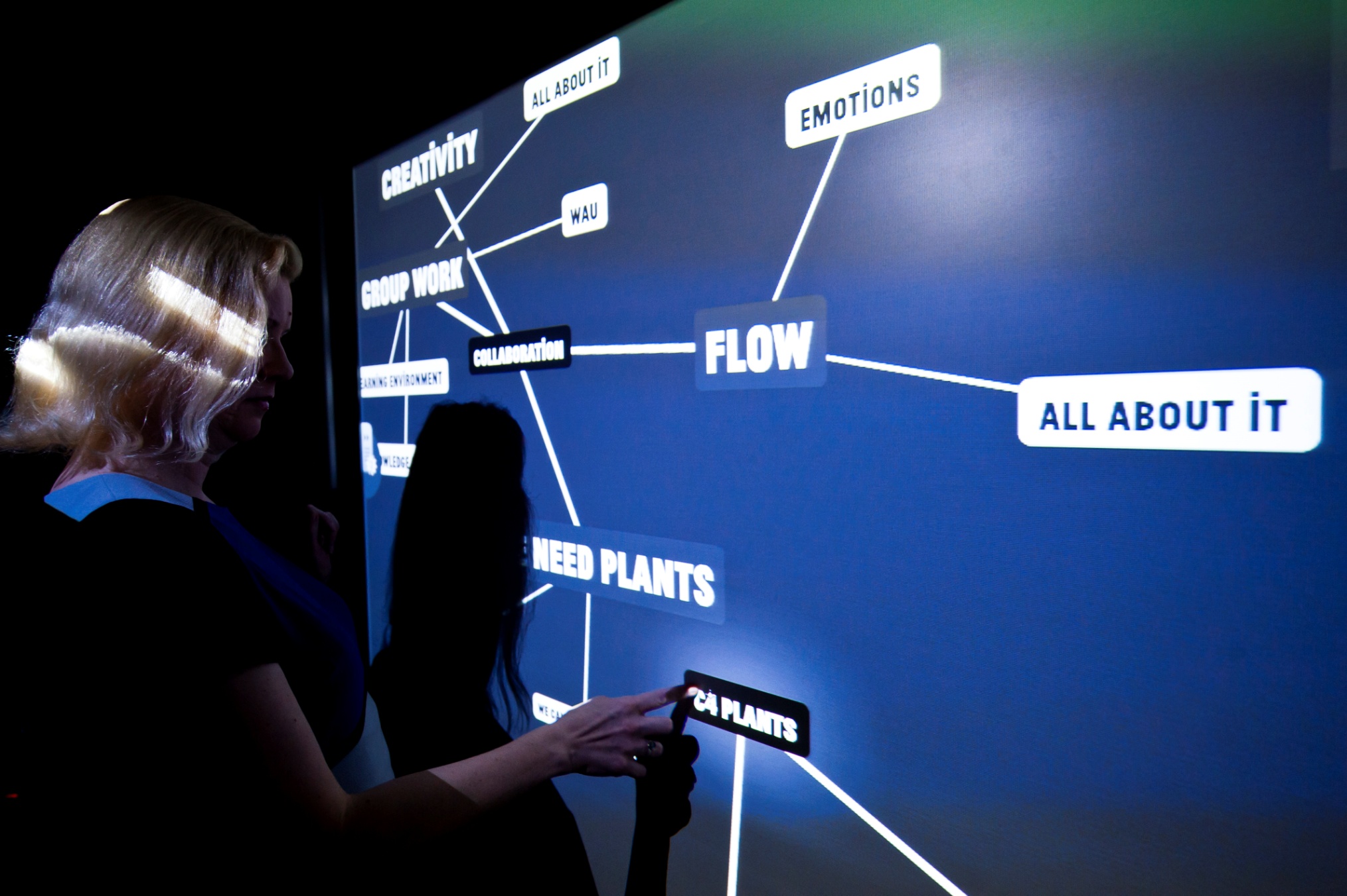 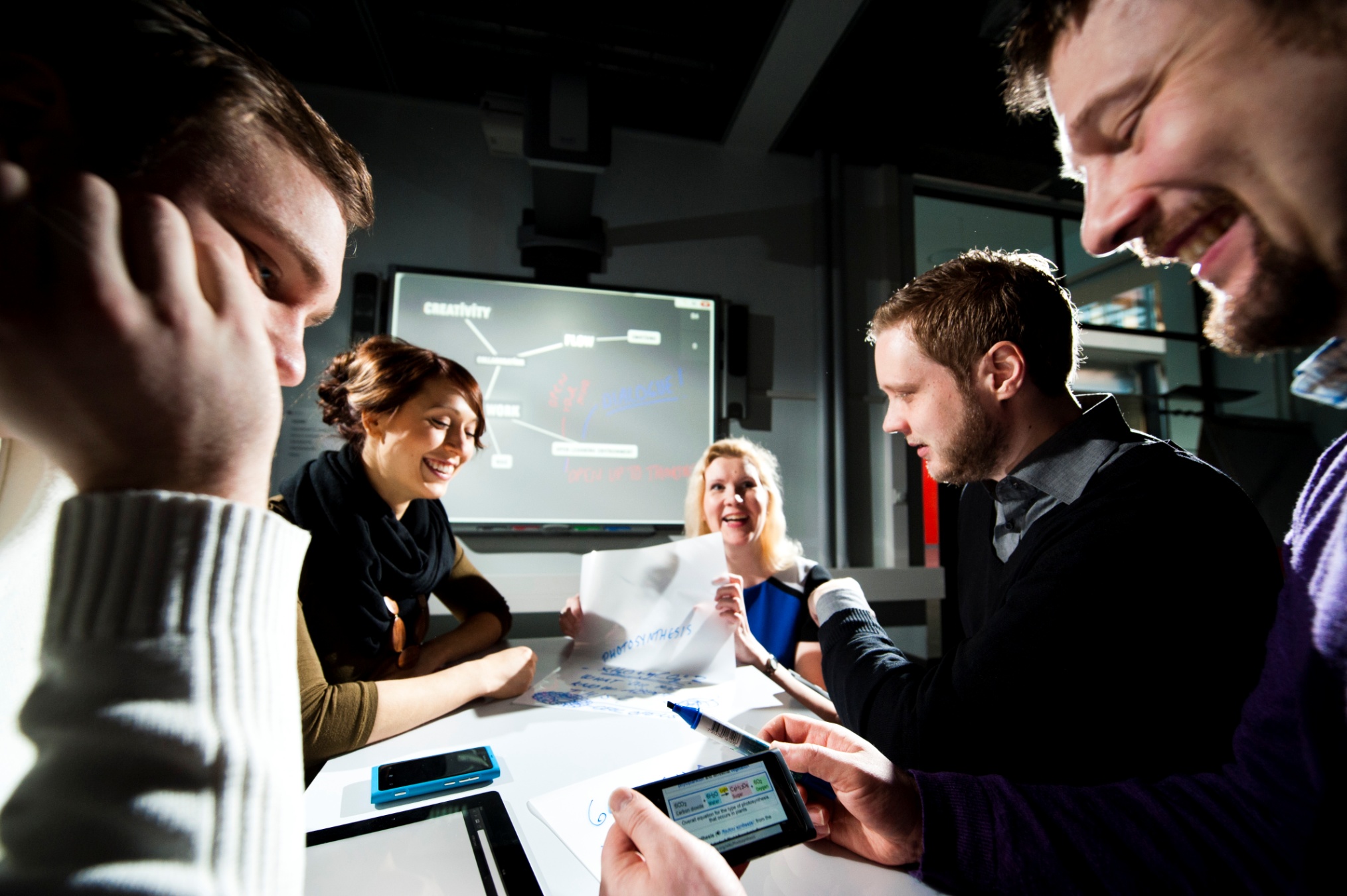 2. Education of professional Teacher at the University of Helsinki
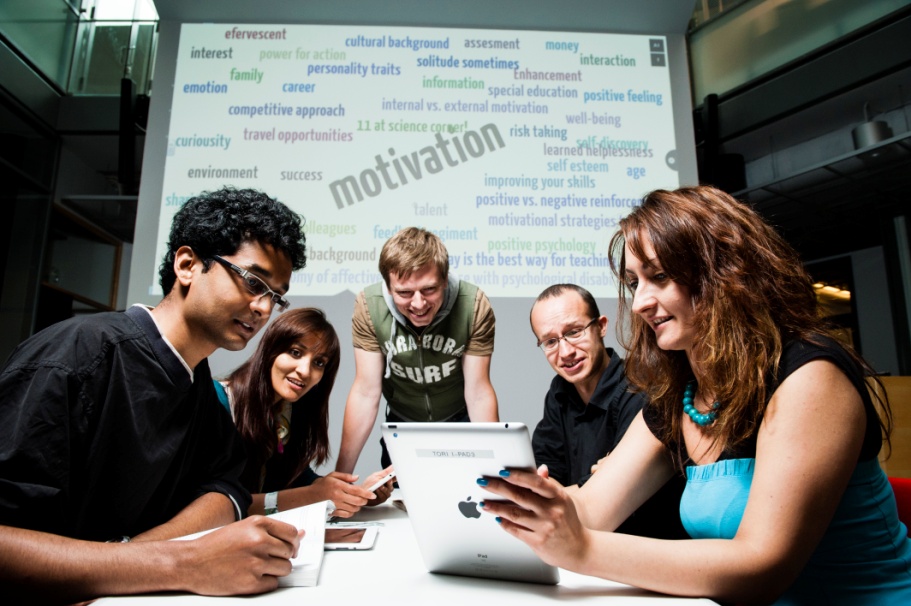 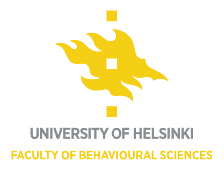 What is common in teacher education in high performing PISA countries?
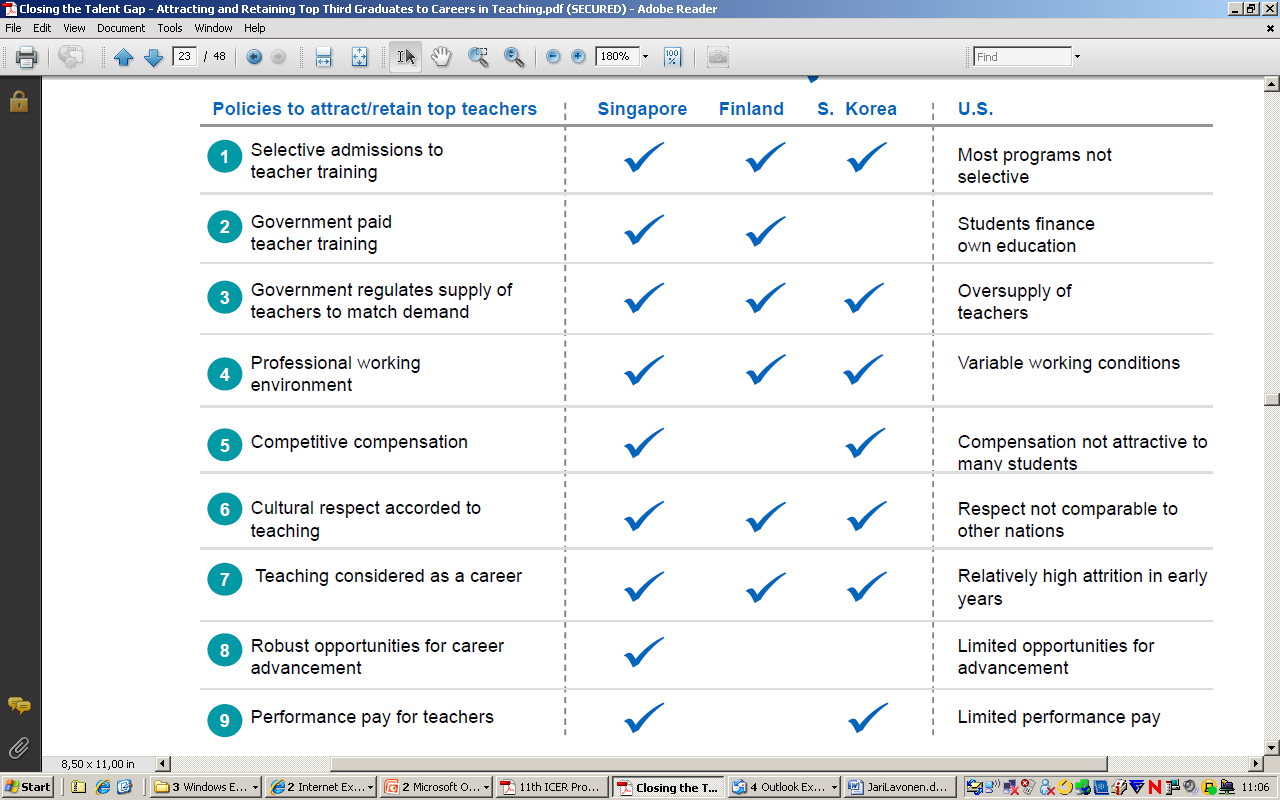 McKinsey&CompanyAuguste, B., Kihn, P., & Miller, M. (2010) Closing the talent gap: Attracting and retaining top third graduates to a career in teaching: An International and market research-based perspective. McKinsley & Company
15
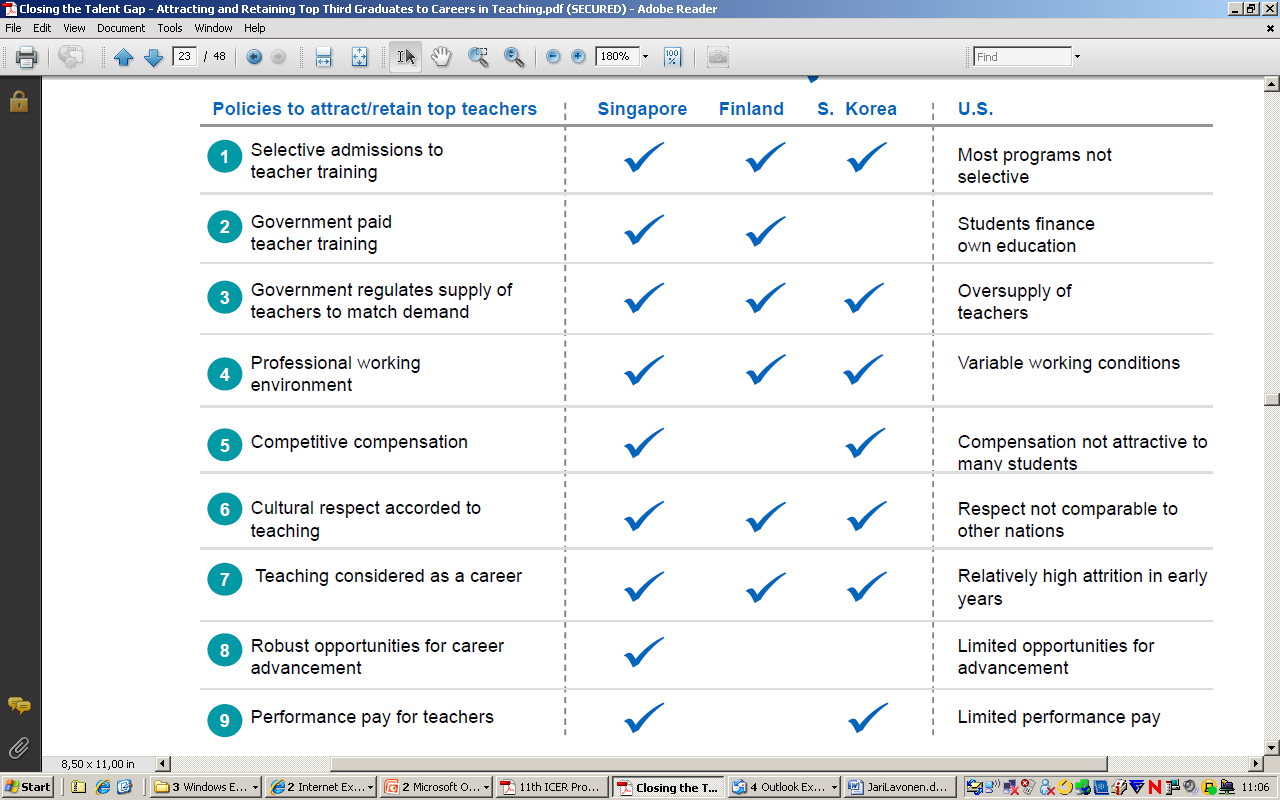 What is common in teacher education in high performing PISA countries?
According to McKinsey&CompanyAuguste, B., Kihn, P., & Miller, M. (2010) Closing the talent gap: Attracting and retaining top third graduates to a career in teaching: An International and market research-based perspective. McKinsley & Company
National Teacher Education Strategy:  The teacher education programmes should help students to acquire:
high-level subject knowledge, pedagogical content knowledge, contextual knowledge, knowledge about nature of knowledge, …
social skills, like communication skills, skills to use ICT,
moral knowledge and skills, …

knowledge about school as an institute and its connections to the society (local contexts and stakeholders),
skill to co-operate with other teachers, parents, …

skills needed in developing one’s own  teaching, the teaching profession and the local curriculum,
academic skills, like research skills, ...
high quality knowledge
base
networks &partnerships
life-long-learning
17
Individual characteristics of a professional teacher(Hargreaves & Goodson, 1996; Evans, 2008; Freidson, 2001; Urban & Dalli, 2011; Evetts, 2012)
Conceptual knowledge base , 
Specific professional ideology, incl. shared understanding of professional values and ethics code .

Include social and individual elements
Strong institutionalization of an occupational group.

Self-regulation of and -control over the work (self-assessment)
Autonomous role in planning and implementation (academic expertise).
Work (activities) is complex and not easy to standardize.
high quality knowledge
base
networks &partnerships
Not only  the content of teacher education courses is important but how studies are organised in teacher education…
life-long-learning
18
Research on teacher professionalism refers to status of teachers and depends on …(Müller et al, 2010; TALIS 2008 survey)
individual characteristics (teacher knowledge, teaching philosophy, interaction skills, …) 

school level factors (shared leadership, collaboration, school-society-family partnership …)

cultural and education policy factors at state level or context (trust culture, …)
All important
19
A secondary (middle and high school) teacher
typically teaches at grades 7 to 12 (ages 13 to 19)
teaches typically one major and one minor subjects (e.g. math and physics)
A primary (elementary) school teacher (a class teacher)
teaches at grades 1 to 6 (ages 7 to 13)
teaches typically all 13 subjects
20
Teacher education at the University of Helsinki
University of Helsinki     (11 faculties,  38 000 students,  7 400 staff members)
Faculty of Theology
Faculty of Science
Faculty ofSocial Sciences
Faculty ofBehaviouralSciences
Faculty of Arts
Faculty of Biosciences
Dept. of TeacherEducation
Teacher TrainingSchools
Secondary teacher education: pedagogical studies     +              subject studies
Primary teacher education
21
Teachers
benefit of the research orientation
while they make the school curriculum, 
plan, implement
and evaluate
teaching and learning
Bachelor’s level (180 cr)
Master’s level  (120 cr)
Ped. thesis
Teachingpractice
Master-thesis
Structure of the Master’s degree of a secondary teacher: 3 + 2 years, 300 cr
180
160
140
Subject matter knowledge, knowledge about teaching and learning,  and school practise are integrated into the students’ own personal pedagogical view
120
cr = 27 hours of work
100
Study credits
80
BSc thesis
60
40
20
0
Major Subject
Minor Subject
Pedagogical
Communication
studies
and language
studies
22
Bachelor
Bachelor
’
’
s level (180
s level (180 cr)
Master
’
s level  (120 cr)
Teachingpractice
Master
Master
-
-
thesis
thesis
Structure of the master degree of a primary teacher: 3 + 2 years
Finnish  language, PCK
180
Mathematics, PCK
160
140
Physics, PCK
Chemistry, PCK
120
cr = 27 hours of work
Biology, PCK
Study credits
100
Pedagogicalstudies
Geography, PCK
80
History, PCK
60
Religion/ethics PCK
BSc thesis
Sports
40
Arts
20
Music
0
Crafts
Major
Multi-disciplinarystudies
Communication
Minor
and language
Education or
Ed. Psych.
Subject
studies
23
The pedagogical studies helps the students …
to integrate subject matter knowledge, knowledge about teaching and learning and school practice into their own personal pedagogical view;
to become aware of the different dimensions of the teacher profession: social, philosophical, psychological, sociological, and historical basis of education; 
to be able to collaborate in different networks and partnerships;
to be able to reflect on their own personal pedagogical “theory/view” (reflection for, in and on action);
to act as autonomous professional in planning,  implementing and assessing teaching and learning;
to develop potentials for lifelong professional development through research orientation.
24
Teaching Practice - Reflection in Action http://www.youtube.com/watch?v=SDCm1fIPKH8&playnext=1&list=PLEE385BC5A0125995&feature=results_main
25
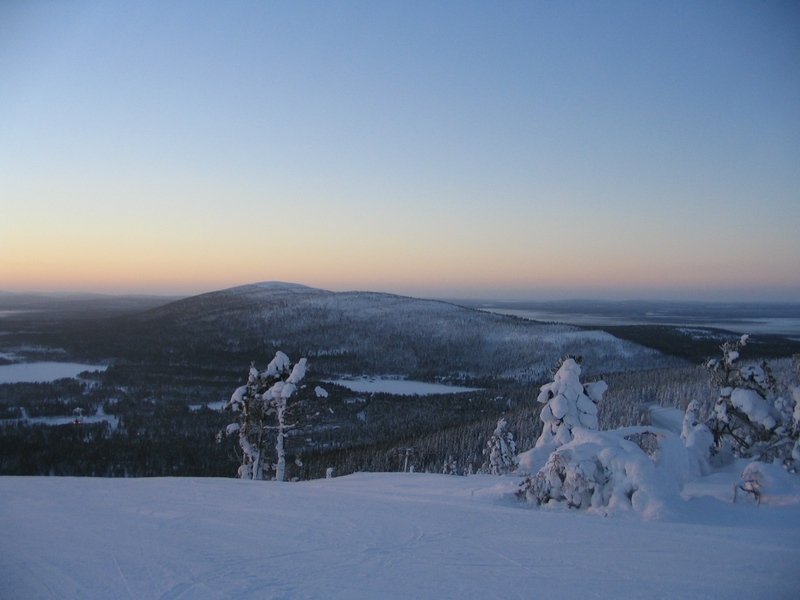 Helsinki, February 2011, 12:00
3. Examples of continuous     improvement of education     by the professional teachers     at the school site
Finnish educational context
World around the school is changing …
Workinglife
Technology
Diversities inside the communities
Amount of knowledge and skills and nature of knowledge
Free time
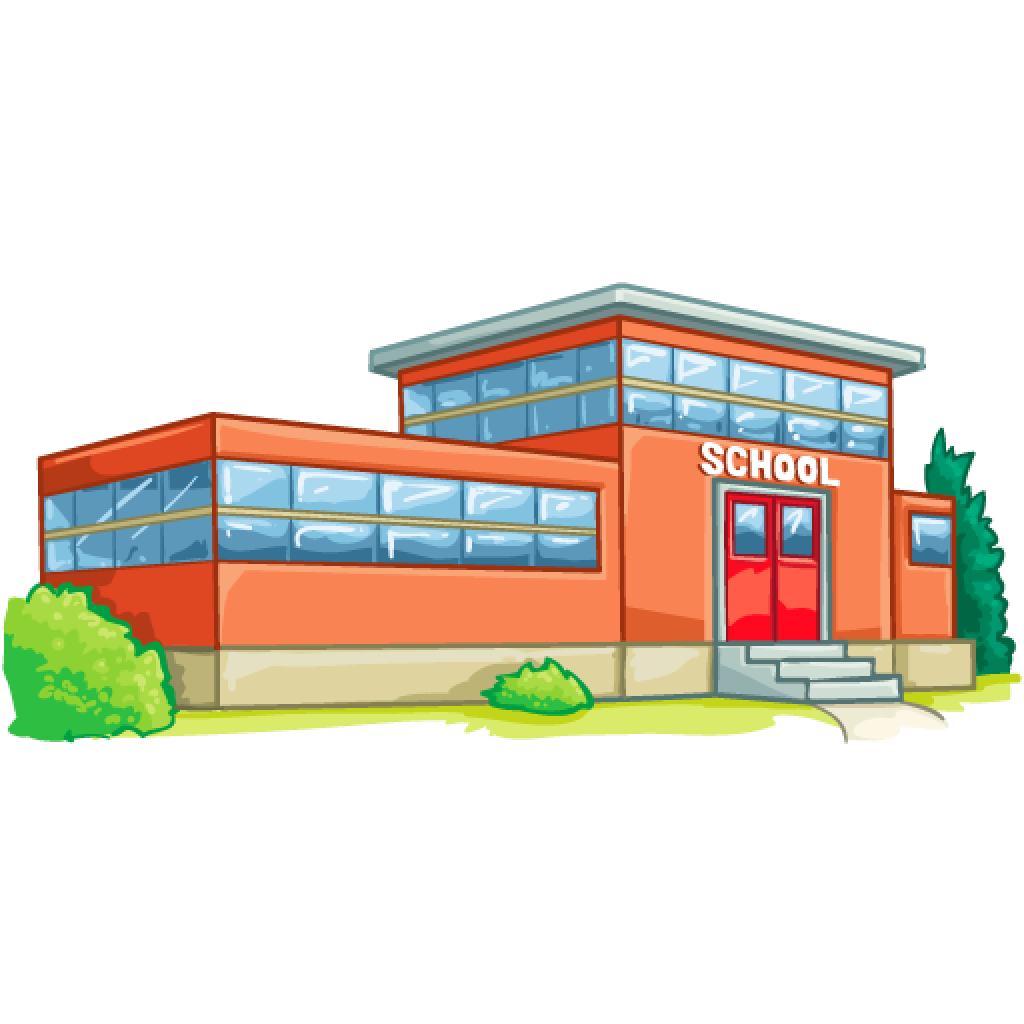 Population
Climate changeNatural environment
Economy
Living environment;
Youth culture
Diverse learners
21st century competencesBinkley, M., Erstad, O., Herman, J., Raizen, S., Ripley, M., Miller-Ricci, M. & Rumble, M. (2012). Defining twenty-first century skills. In P. Griffin, B. McGaw & E. Care (Eds.) Assessment and teaching of 21st century skills (pp. 17–66). Dordrecht: Springer
An educational innovation is as an idea or practice …
that is new to one (or a group) who create it 
that one meets first time
that one knows but has not adopted or rejected it(Rogers, 2003)
29
Creative process and problem-solving
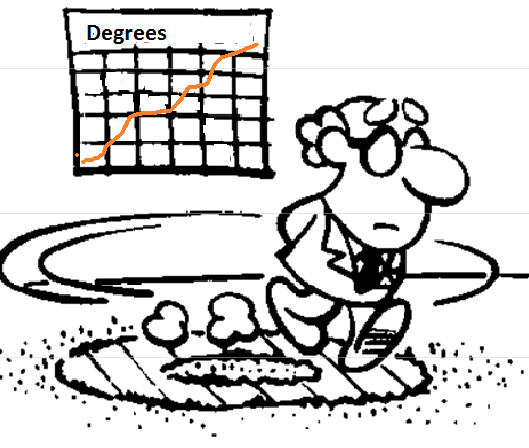 Innovations are created a through a creative process
In a creative process one is combining  ideas and facts he/she already knows in order to create something new (at least for him(Fisher, 1990, 29-31).  
You should be ready to ask:”Could this be organised in a different way?”
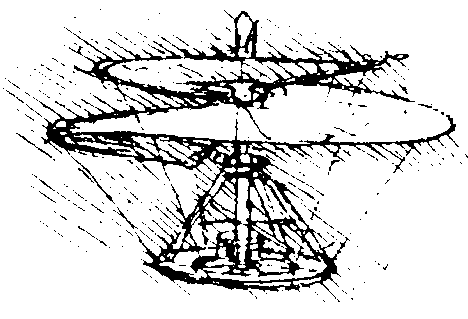 31
2010
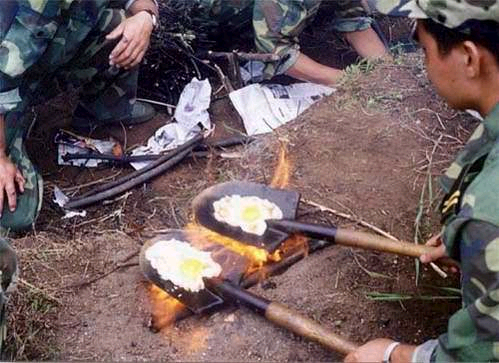 32
Arjen teknologiaa – teknologiaopetus osana eri oppiaineiden opetusta
2010
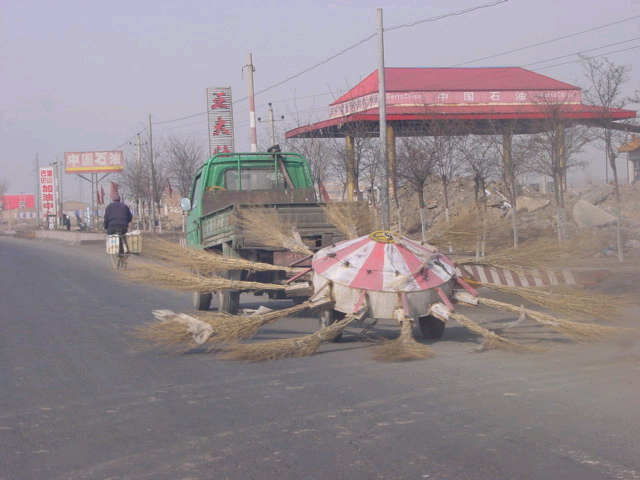 33
Arjen teknologiaa – teknologiaopetus osana eri oppiaineiden opetusta
2010
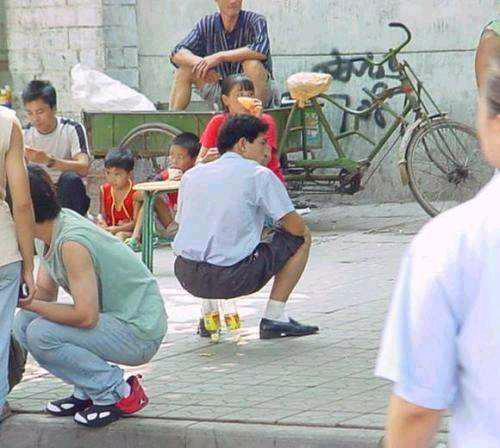 34
Arjen teknologiaa – teknologiaopetus osana eri oppiaineiden opetusta
2010
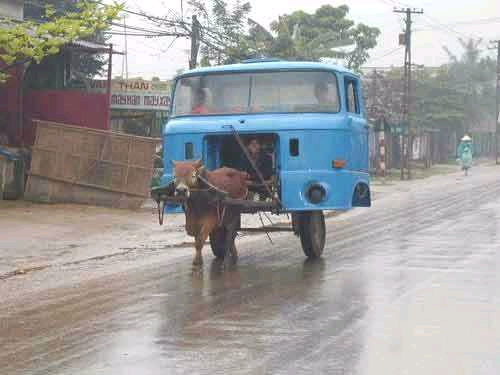 35
Arjen teknologiaa – teknologiaopetus osana eri oppiaineiden opetusta
2010
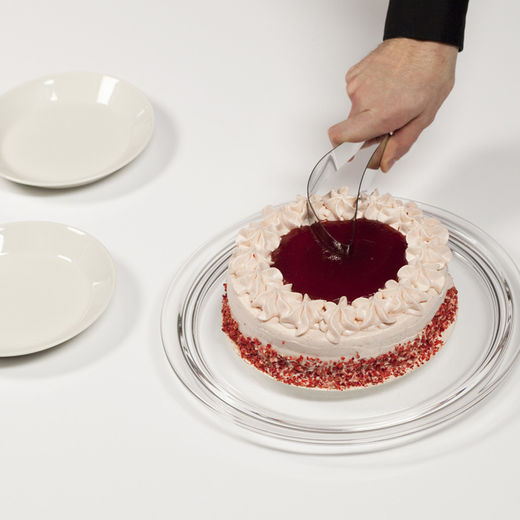 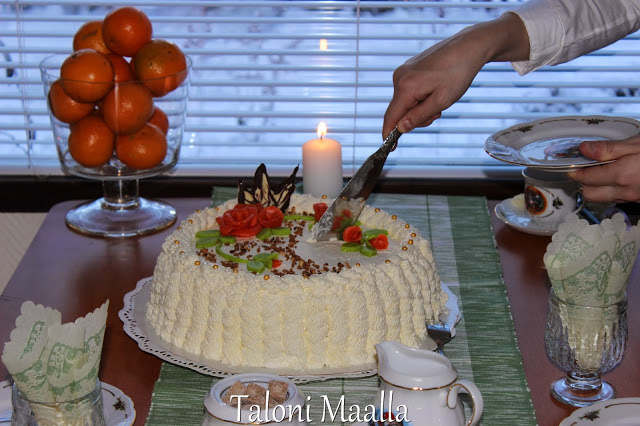 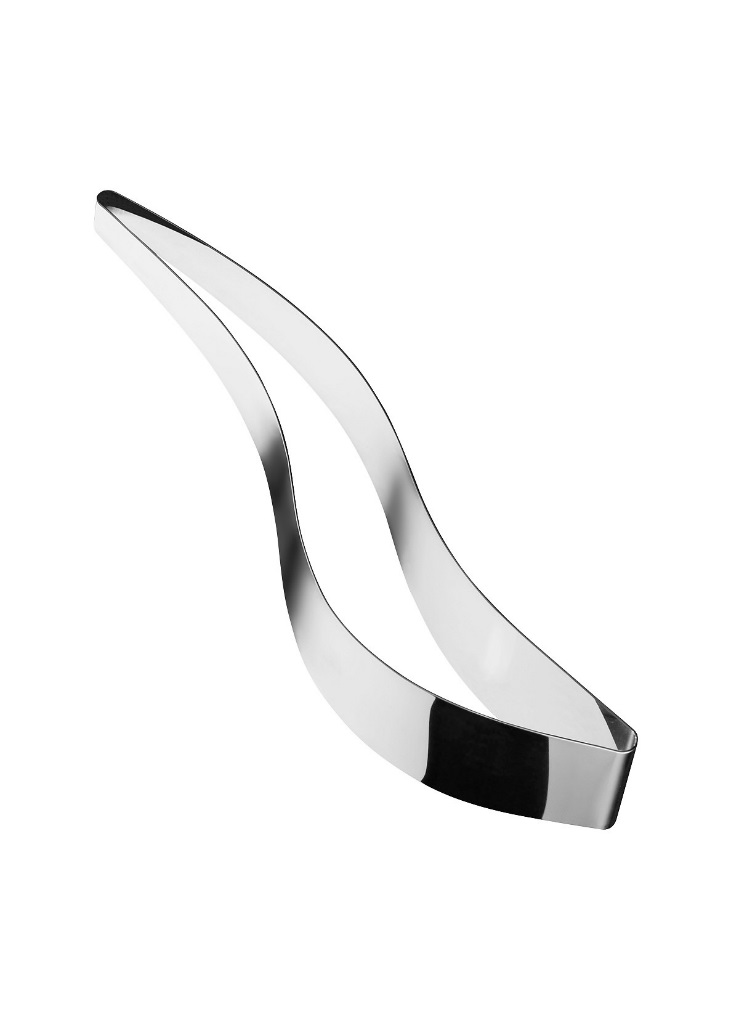 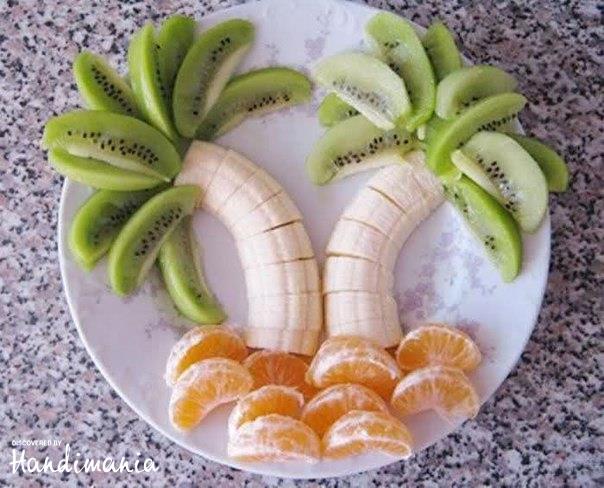 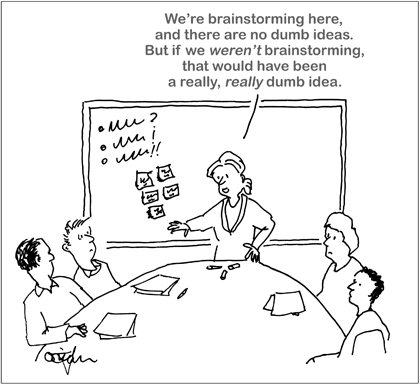 We are brainstorming here, and there are no dumb ideas.
I am happy to have almost 100 ideas. Now it is time for evaluating the ideas
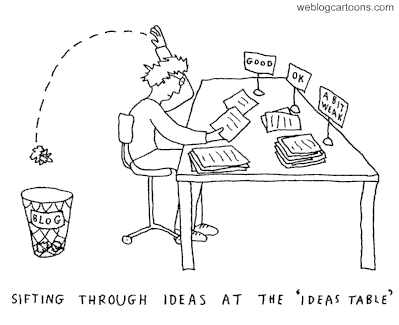 FactsOpinions	Aims
	Visions
Ideas
Evaluation of
ideas
Accepting the outcomeof the creative process
Implementation
A creative problem-solving process
An open  problem
Ideointimenetelmiä
Generating of ideas is the hearth of the problem-solving process
8x8 method for generating ideas forthe smartphone use
Making notes- text- graph
Looking forinfo: Google, Bing
Sharing
 SkyDrive
 Messenger
 Vimeo
- Skype
Applications
 Office programs
 Sääkaveri (weather app)
 Map software / navigator
 Calculator
 Water level app
 Helsingin sanomat app
 Vimeo
 Skype-...
Recording notes- picture- video- audio
How I usesmartphonein learning
E-mail
Looking notes- listening- surffing
WikiYouTubeNewspapers
Applications
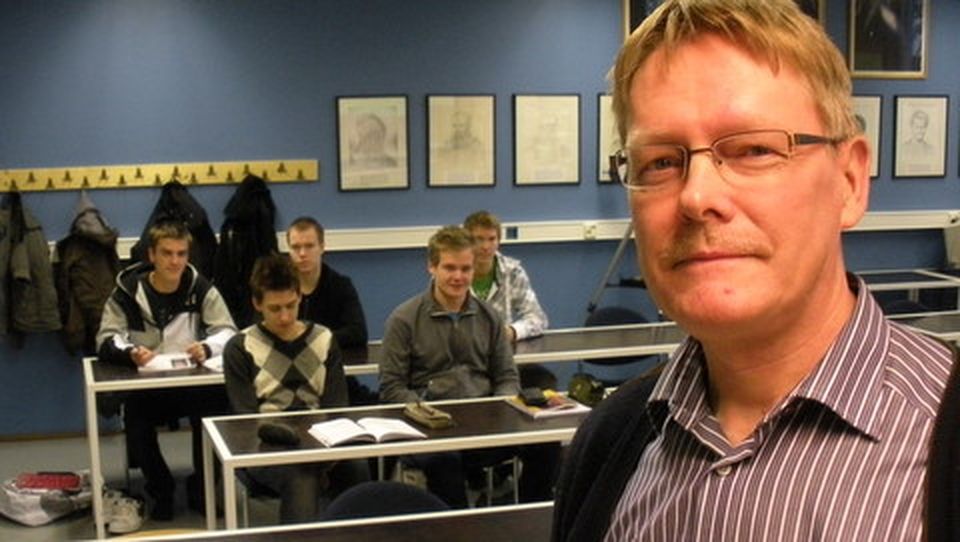 We have designed in a grade level team the use of smartphones in science learning in order to personalise pupils’ learning
43
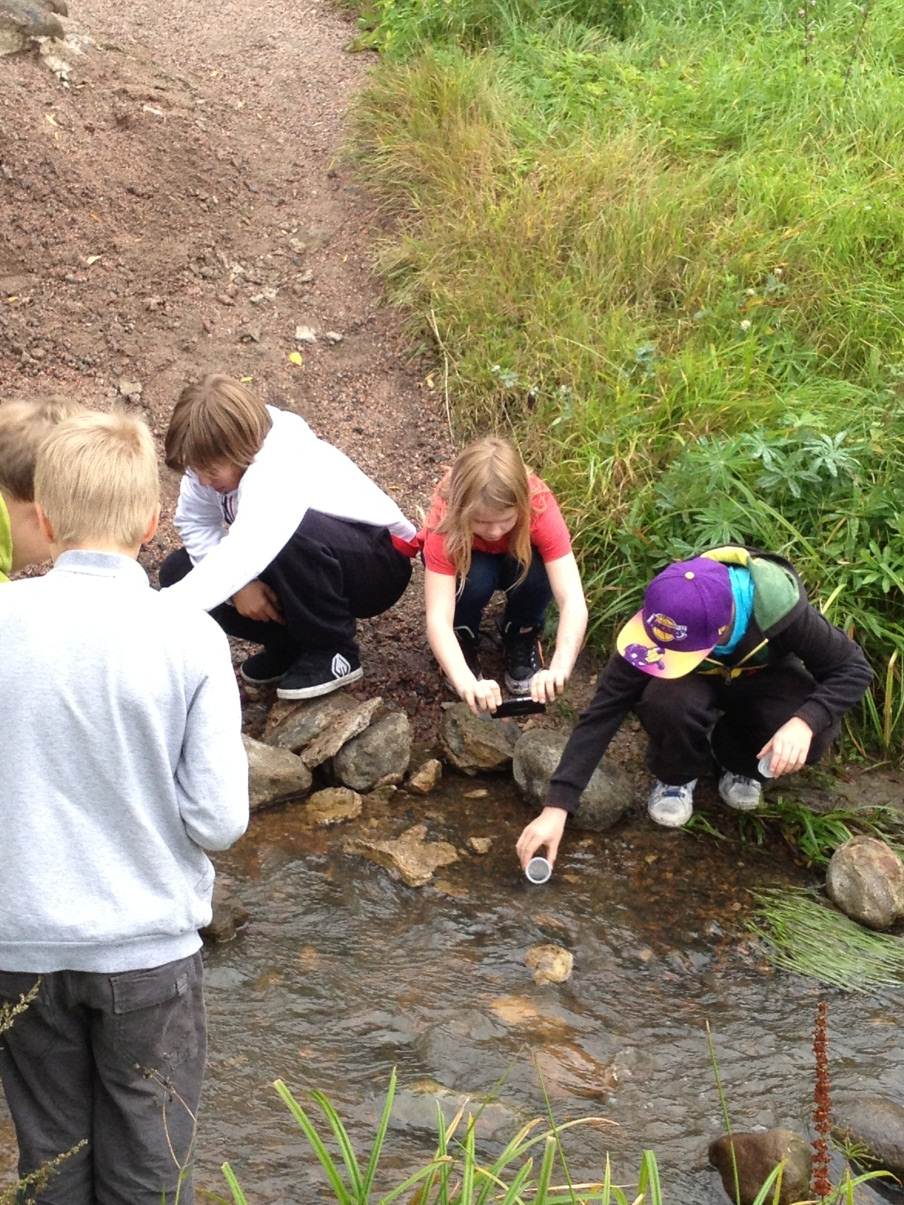 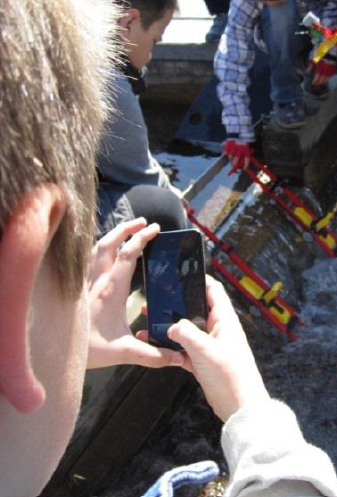 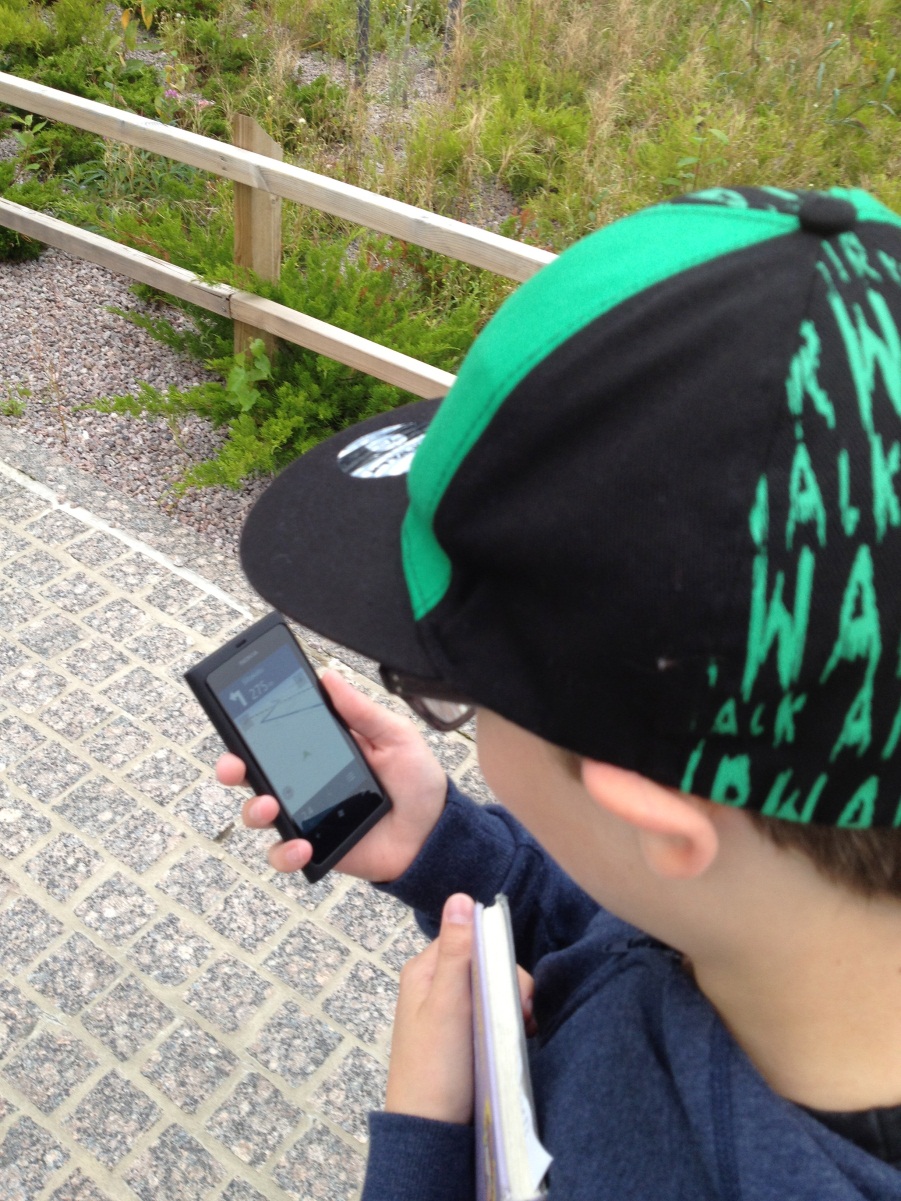 44
Smartphones in Education: Electricity Project (kutoset) https://www.youtube.com/watch?v=YpBU7ZOuyR0 Smartphones in education: Exploring sky (vitoset) https://www.youtube.com/watch?v=GuRw5Em8zS0
45
Personalisation of learning through the use of mobile devices
Use of mobile phone personalise
Use of mobile phone personalises
Use of mobile phone could increase interest:- content - context- task- knowledge
A mobile phone is a tool for rich learning resources
According to student’s
Tomlinson, 1999
Participants and data
49 pupils (27 male, 22 female, 10 special needs pupil, age 11)
3 teachers and 3 researcher

Pupils develop and use smartphones (Lumia 800) with data package

Data gathering through 
Documents created during the project
Socrative questionnaire (ESM)
Smartphone use in science project - all respondents
teacher’s influence on pupils use of smartphones in primary science learning
Day
21st century competencesBinkley, M., Erstad, O., Herman, J., Raizen, S., Ripley, M., Miller-Ricci, M. & Rumble, M. (2012). Defining twenty-first century skills. In P. Griffin, B. McGaw & E. Care (Eds.) Assessment and teaching of 21st century skills (pp. 17–66). Dordrecht: Springer
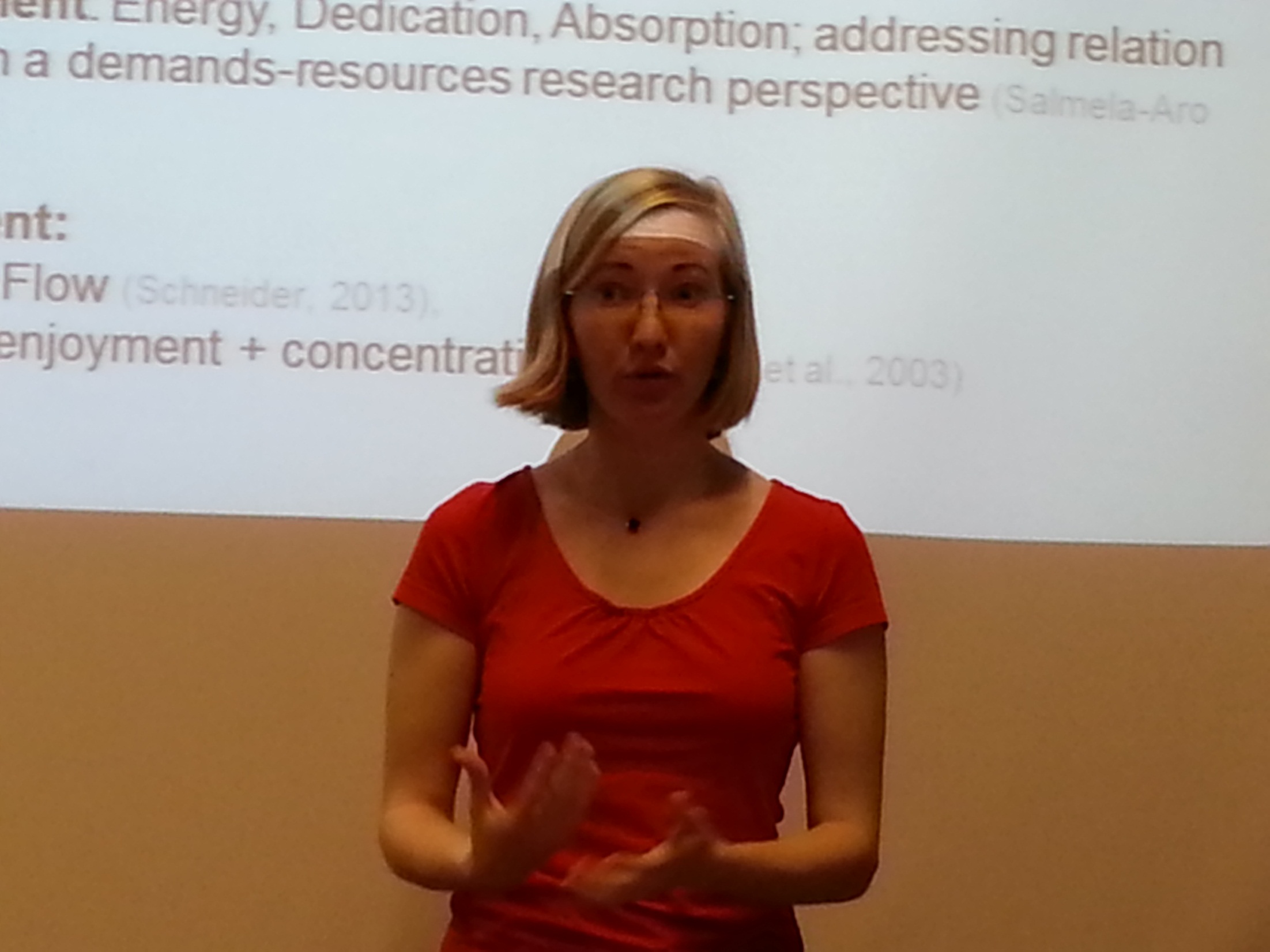 I have designed  with other teachers, pupils and out-of-school collaborators a new model for School-Community Collaboration (SCC) that engage primary pupils in SCC. 
SSC creates learning environments for creative use of ICT.
50
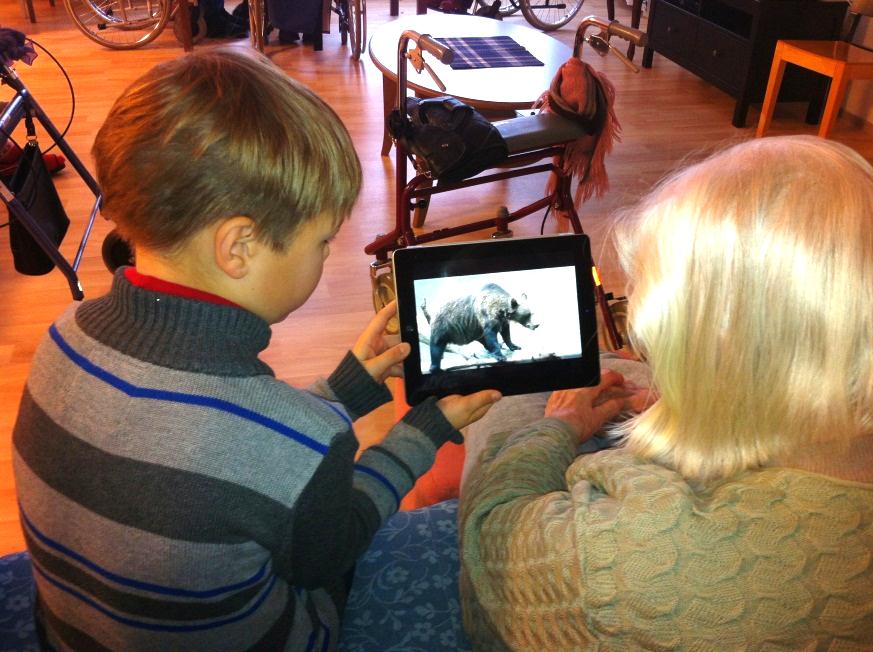 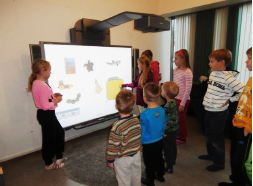 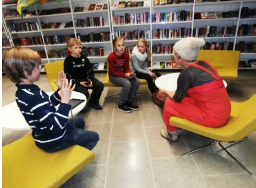 51
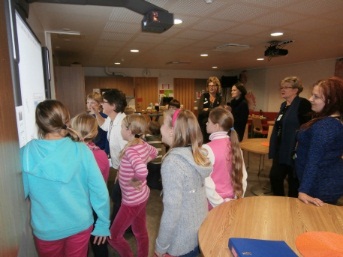 School, Kindergarten, Senior Home and Library Partnerships through the Use of ICT
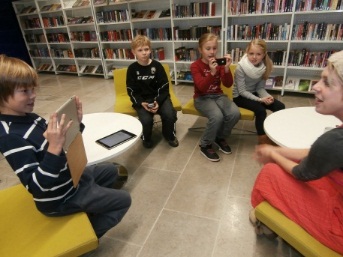 Crossing of boundaries creates learning environments for engaging pupils in learning 

Versatile use of  ICT as an Innovation 

Tutor-students as innovators, innovation adaptors and experts      
 
Active, responsible,  participation
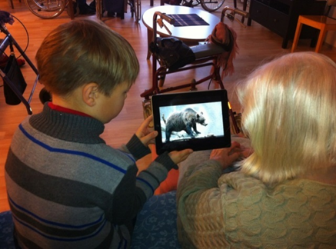 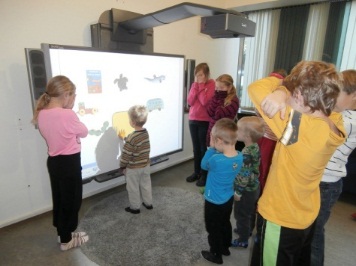 An action team in partnerships is based on Epstein’s (2011) model.
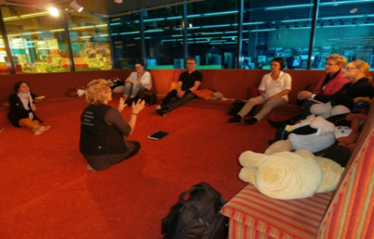 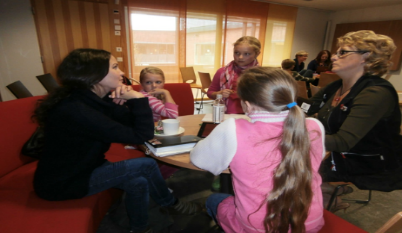 Collaboration in practice
Getting familiar to each other 

Planning the action together 

Training
 
Implementing to practice

Dat collection trough questionnaires and interviews     and analysis

Sharing best practices
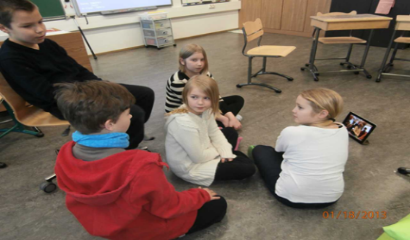 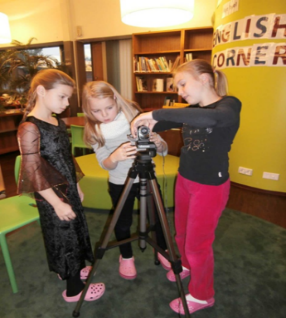 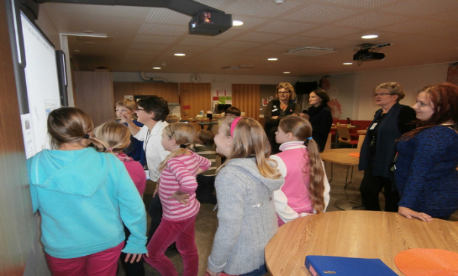 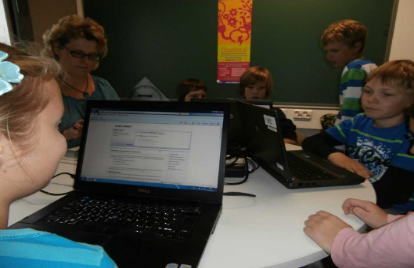 Smartphones in education - Finnish Forest Fair (vitoset) https://www.youtube.com/watch?v=yvjIsfZhKfA
55
21st century competencesBinkley, M., Erstad, O., Herman, J., Raizen, S., Ripley, M., Miller-Ricci, M. & Rumble, M. (2012). Defining twenty-first century skills. In P. Griffin, B. McGaw & E. Care (Eds.) Assessment and teaching of 21st century skills (pp. 17–66). Dordrecht: Springer
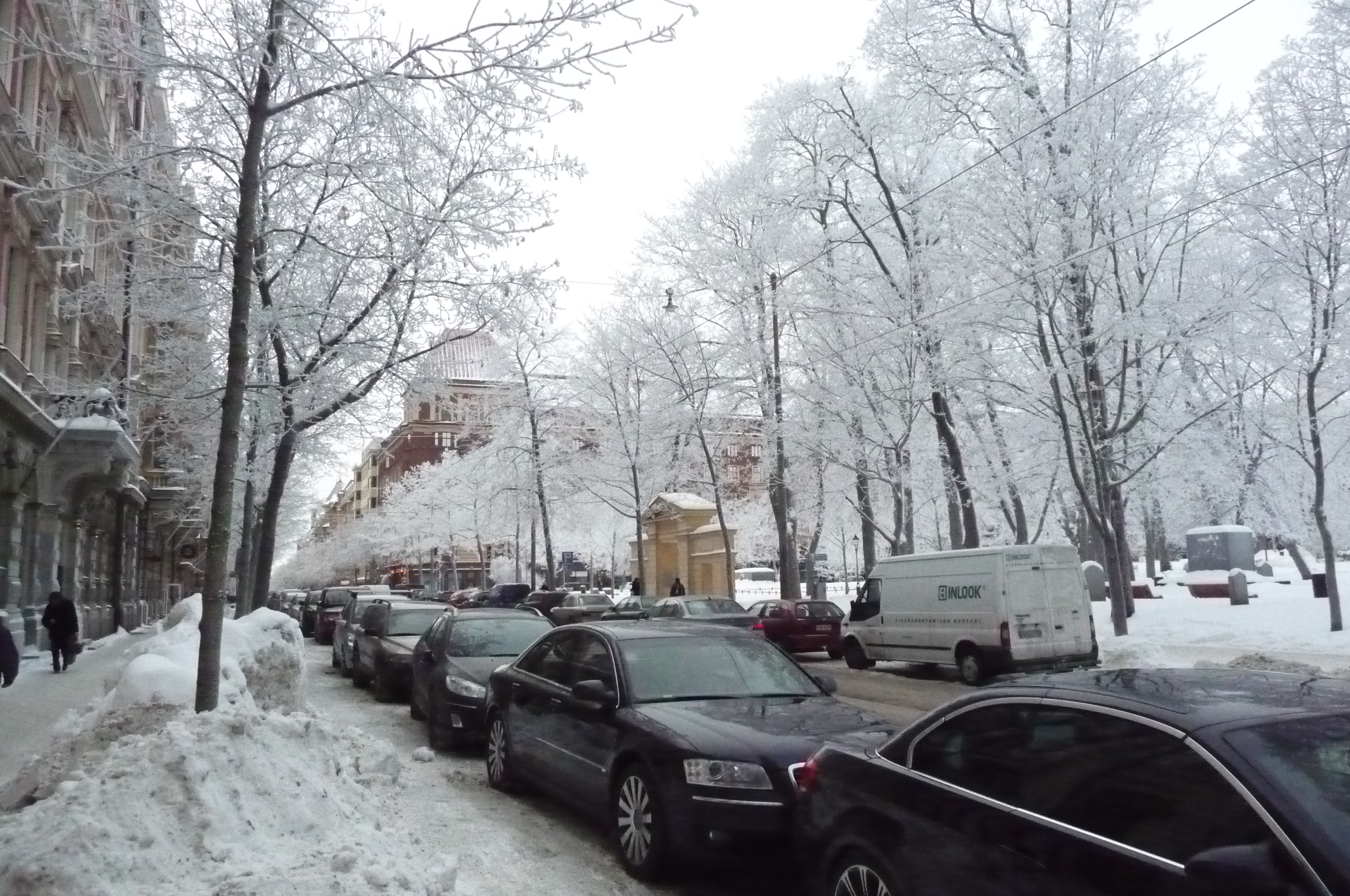 4. How do school site supports the professionalism of teachers
National core curriculum
What is adoption and what influences it?
58
Factors influencing the adoption of educational innovations (Fullan, 2007)
Properties of the innovations: usability aspects (learnability, newness, …), influence to learning and engagement, …

Local characteristics: curriculum and assessment, teachers’ beliefs, leadership, how teachers and pupils collaborate, networks and partnerships (inside – external),  

External factors: education context, policy, 21st century skills movement, reforms in education, teacher education, level of decentralization, …

Communication channels
Could be supportiveto the professionalism of teachers
59
Values  and Aims of  a Finnish SchoolValues: human rights, equality, democracy, natural diversity, sustainable development, endorsement of multiculturalism, individualism (responsibility, a sense of community), respect for the rights …
Leadership and 
quality culture
Goal orientation  and interaction
Quality culture
Local curriculum
and environments
Broad aims 
Learning environments
Professional teachers
Knowledge base
Collaboration 
Life-long learning
Networks &partnerships
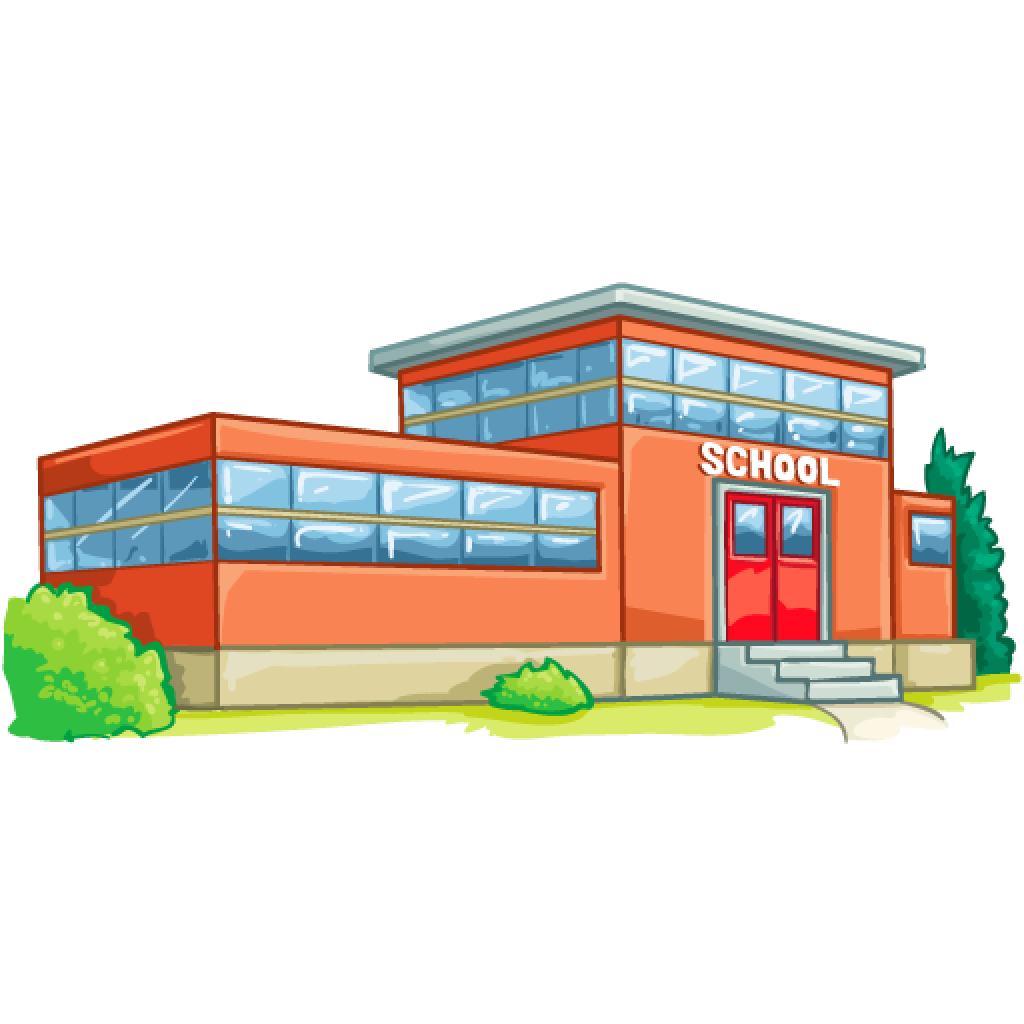 Learning of 21st century competences
Global
     Stakeholders
Parents
Finnishsociety
          Partners
Diverse learners
Finnish school
Direct quotations in the presentation
Three experienced teachers were interviewed: How do you experience the support of the school to the design and adoption of educational innovations from the point of view of - leadership, - teachers’ competence, - learning environments - networks and partnerships of the school 

The answers were analysed using a deductive content analysis
61
Teacher professionalism/ effectiveness
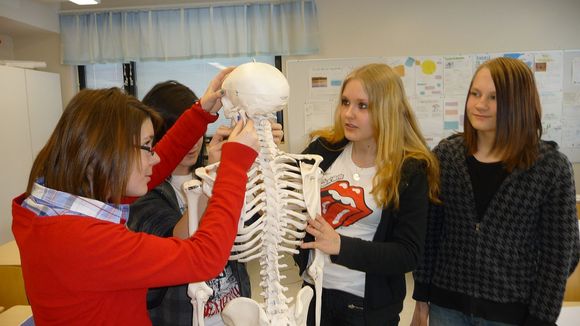 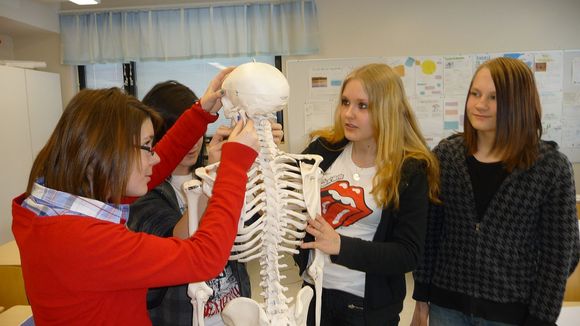 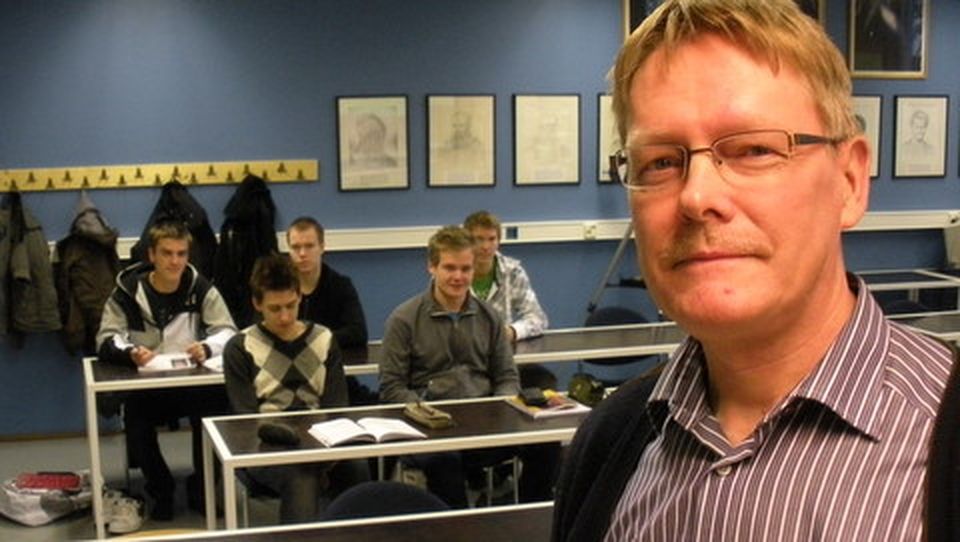 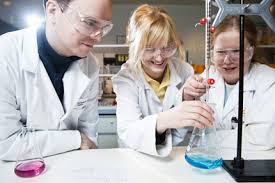 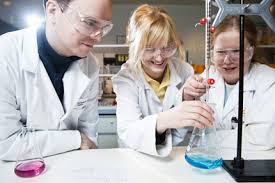 62
How teachers experience their professionalism?
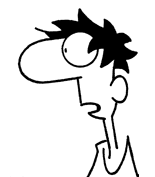 In our school, teachers have versatile subject and pedagogical knowledge.
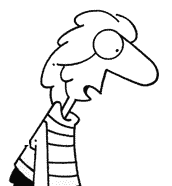 We share experiences and know-how in pedagogical coffee meetings.
.
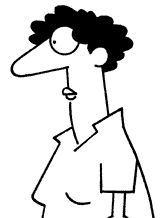 It is important to learn to use new technology continuously together with other teachers and students.
63
Pupils can teach teachers to use technology
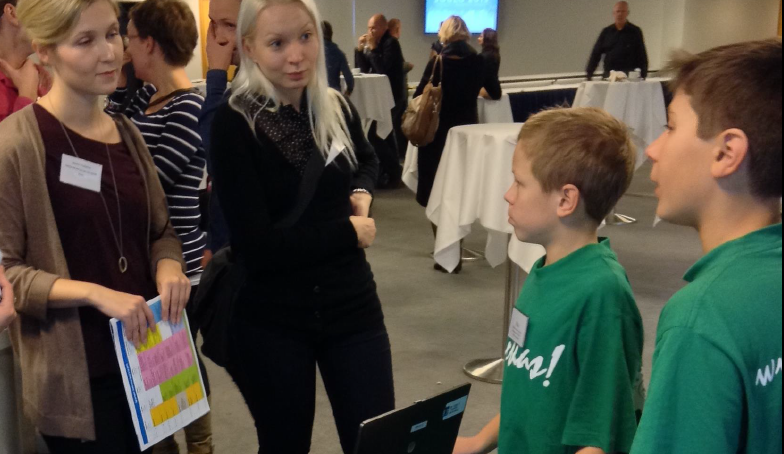 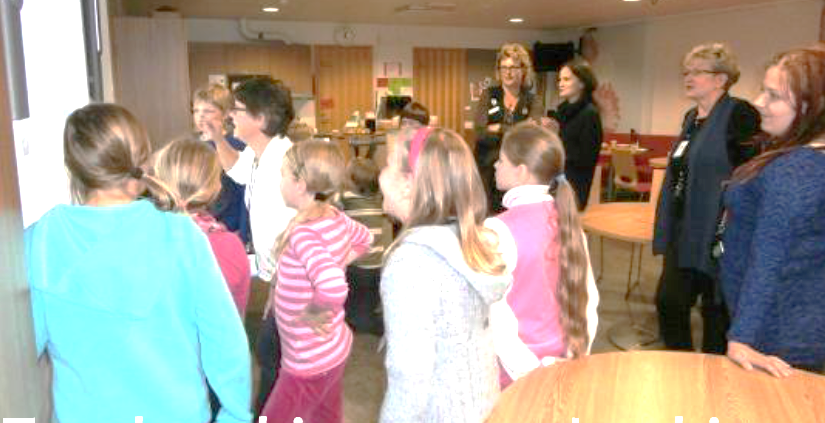 64
Leadership
Combination of instructional and transformational leadership (Marks & Printy, 2003; Huber & Muijs, 2010):
planning and implementation of the local curriculum, allocation of the school budget and quality assurance
goal orientation - including a common vision; collaboration and interaction; and sharing of responsibilities.
Combination of instructional and transformational leadership (Marks & Printy, 2003; Huber & Muijs, 2010)
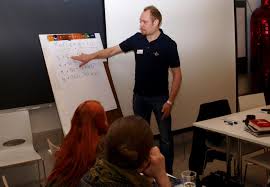 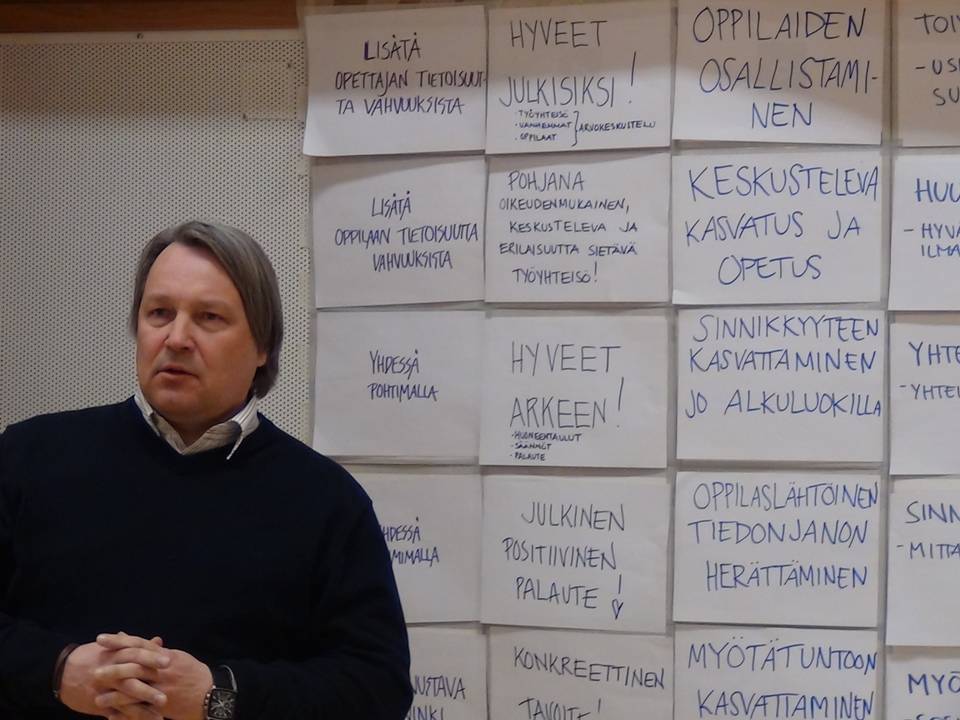 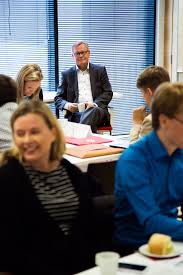 65
How teachers experience leadership?
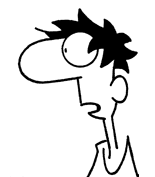 You can recognise goal orientation in the operations of the school.
Interaction is organised through …
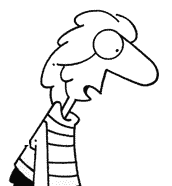 Openness and informing of forthcoming issues is important. … The strength in leadership is shared leadership.
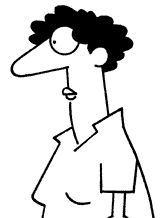 The teachers and the principals should share a common vision  … versatile collaboration support the adoption ….
Close to transformational leadership (Marks & Printy, 2003; Huber & Muijs, 2010)
66
A teacher leader (Lieberman, 1992, Harris, 2003)
is goal oriented
can plan, implement and assess his/her own practices and students’ learning 
has deep understanding on teaching and learning 

is able to work collaboratively with other teachers 
is a facilitator, coach, mentor or a trainer of other teachers

is able to consume research based knowledge 
Is a curriculum specialist and innovator for new approaches 
is able to use assessment outcomes for school development. 
…
knowledgebase
networks &partnerships
life-long-learning
67
Learning environments
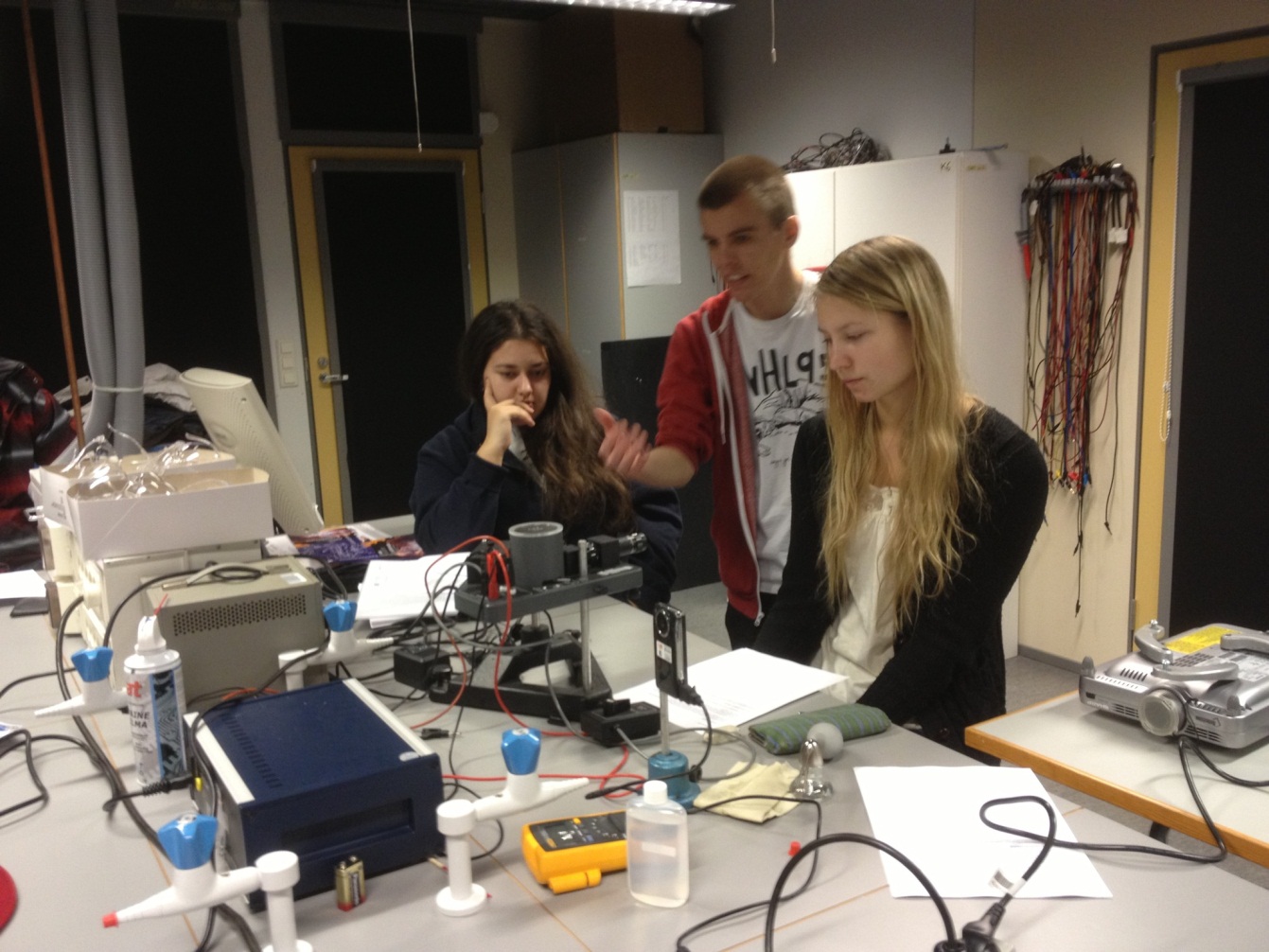 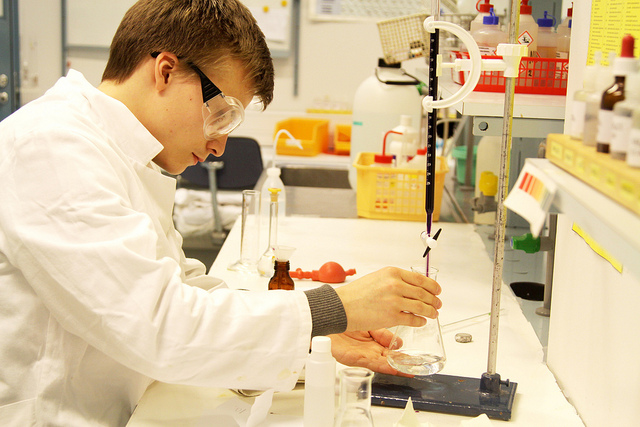 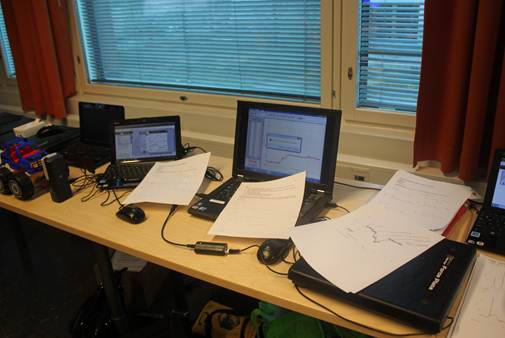 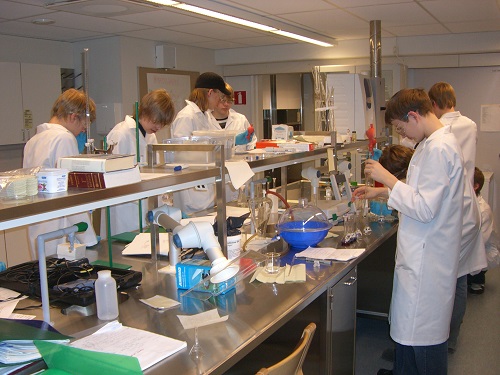 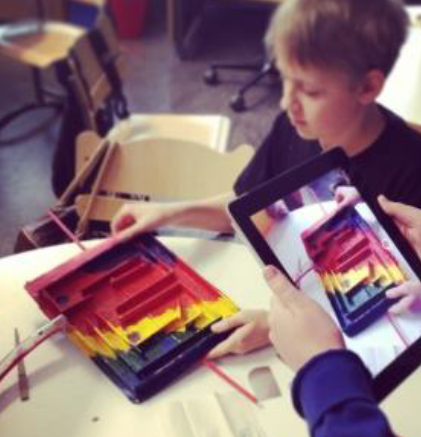 68
How teachers experience learning environments?
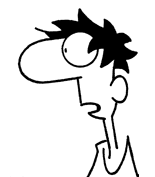 More we have technology and resources, more we need co-planning, organising and support
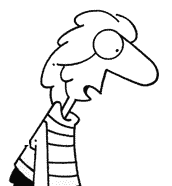 It is important there are versatile learning spaces where students are able to engage in learning alone or in a small group. We need to design new environments.
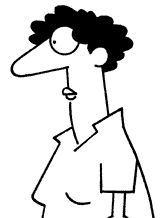 It is important the teachers share a common goal [e.g., on the use of technology in teaching and learning] and support each other to approach these goals
69
Networks and partnerships
Networks are for sharing (communicating) ideas, opinions and experiences Networks support adoption of educational innovations: The information flows through networks (Rogers, 2003). 

In a partnership parties collaborate and share common aims, information and services: School-family-partnership facilitates the sharing of educational aims and responsibilities in order to support the development and learning of a student (Epstein, 2009).
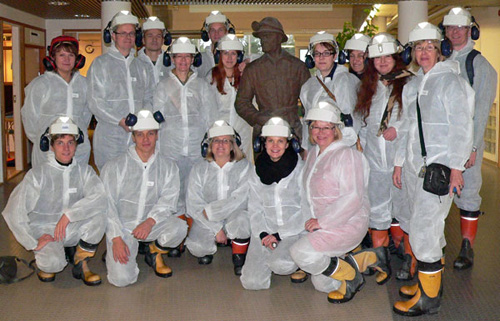 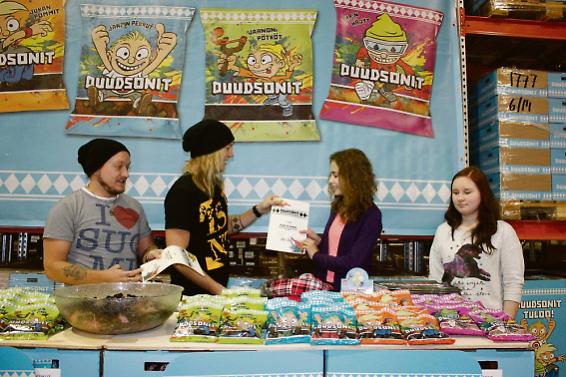 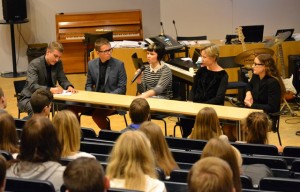 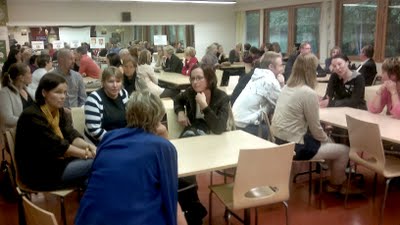 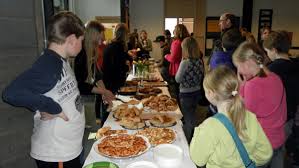 70
How teachers experience networks and partnerships?
Networks and partnerships support communication in levels: - school level (grade level and leadership teams); - city level (thematic networks, principal networks); - school-family-society partnerships; - national level networks.
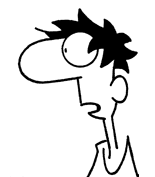 The use of technology supports networking
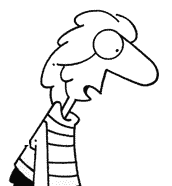 The networking should start from our needs – not coming as orders from the city level.In order to support adoption …
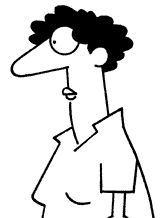 School-family collaboration is organised through parents’ clubs & classroom committees.
71
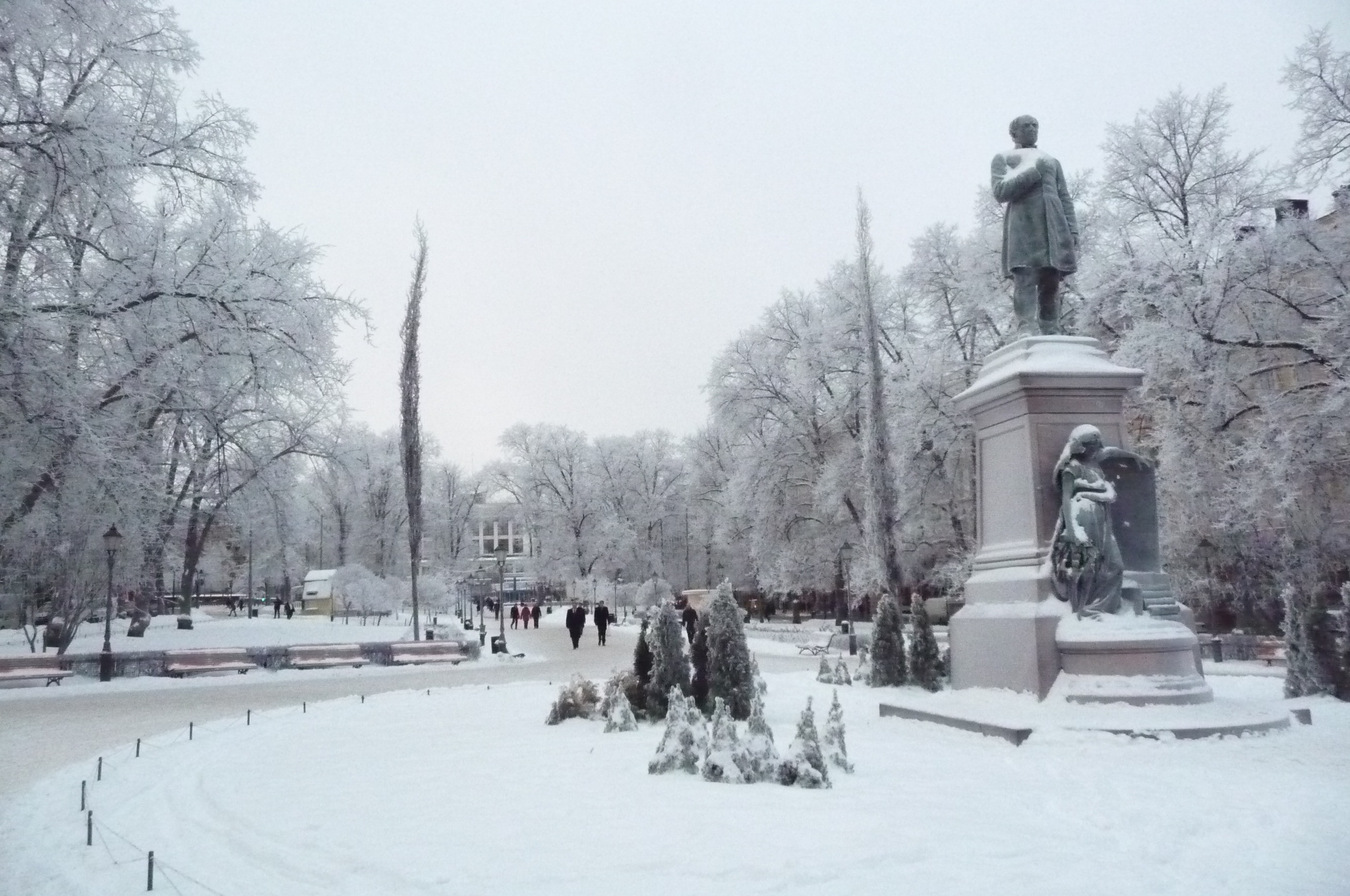 4. Discussion
Which school level factors support the design and adoption of educational innovations?
Finnish school is supportive for communication: - characteristic of leadership   and  professionalism,- networks and partnerships.
Teacher professionalism depends on: - teacher competence:  - teacher knowledge base
  - networks & partnerships     (collaboration, facilitator)
  - life-long-learning (consume     research based knowledge;     reflection)
- school level factors  - cultural and education policy   factors
Factors influencing the design and adoption of educational innovations:
- properties of the innovation- local characteristics   (environments, leadership,…) 
- external factors (policy,   culture, …)
73
73
In an innovative school we need  …
74
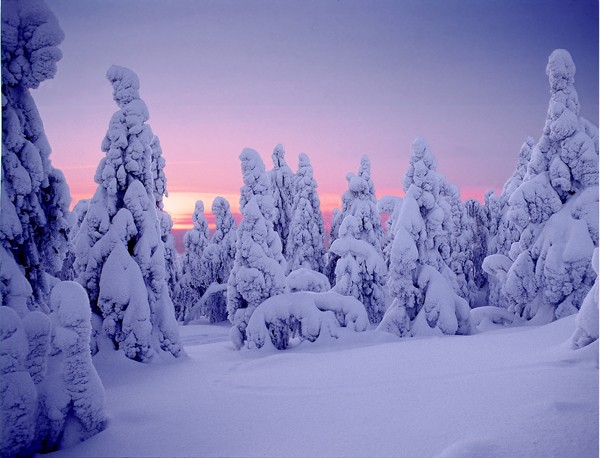 Thank you!